TERME HALK EĞİTİMİ MERKEZİ
BRİFİNGİ
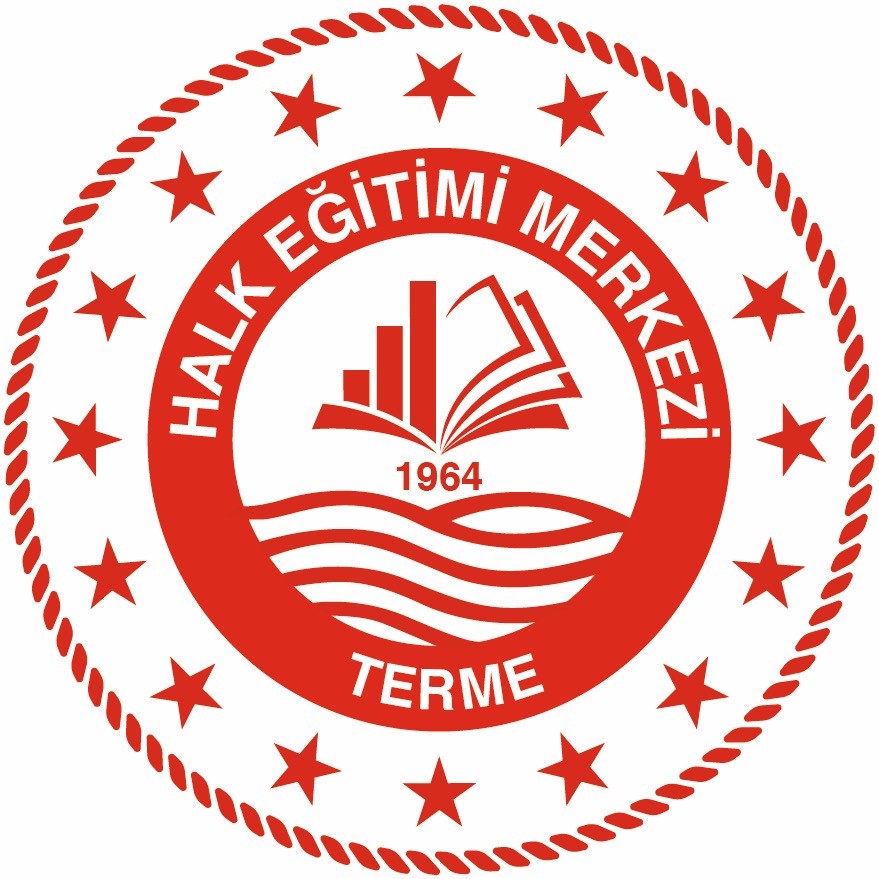 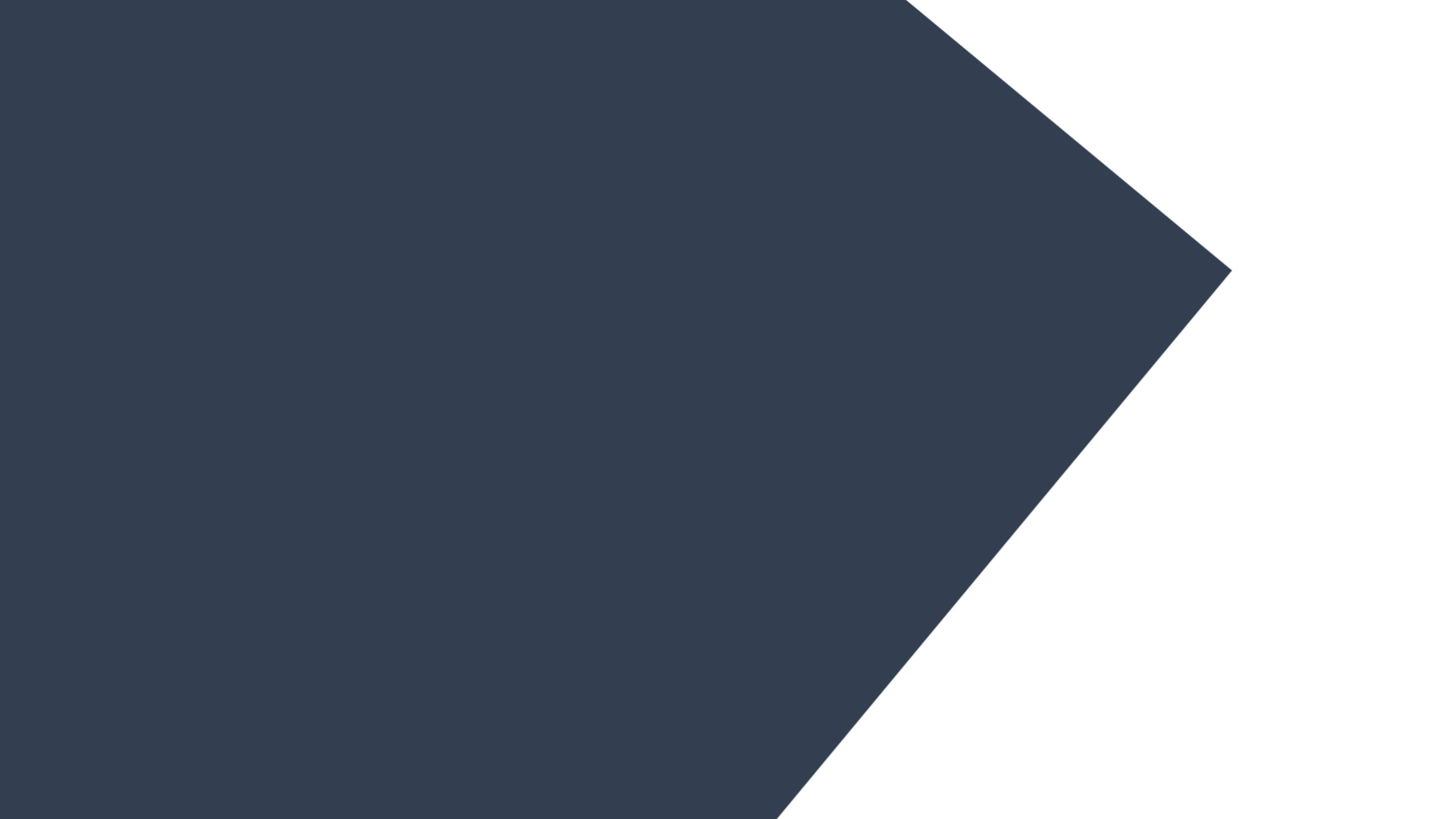 Fiziki Şartlarımız
Kurumumuzun Fiziki Şartları
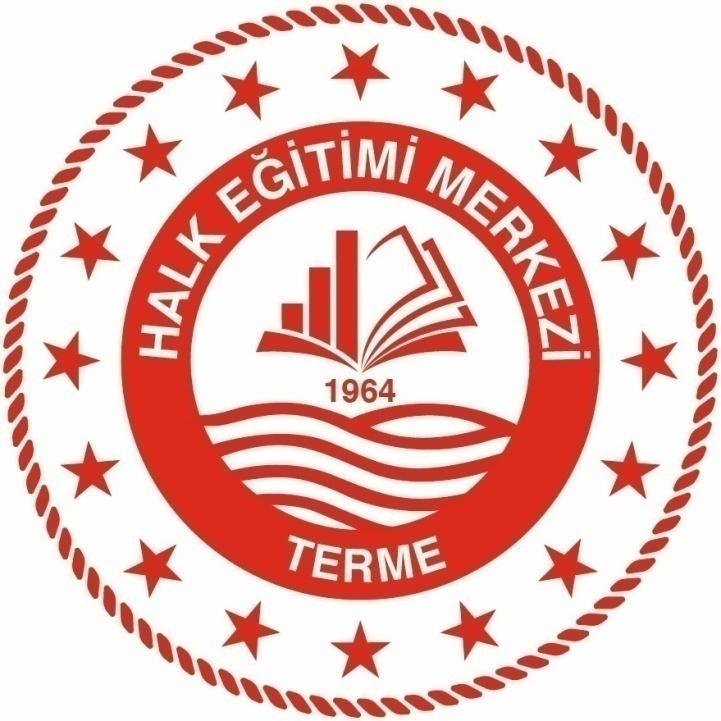 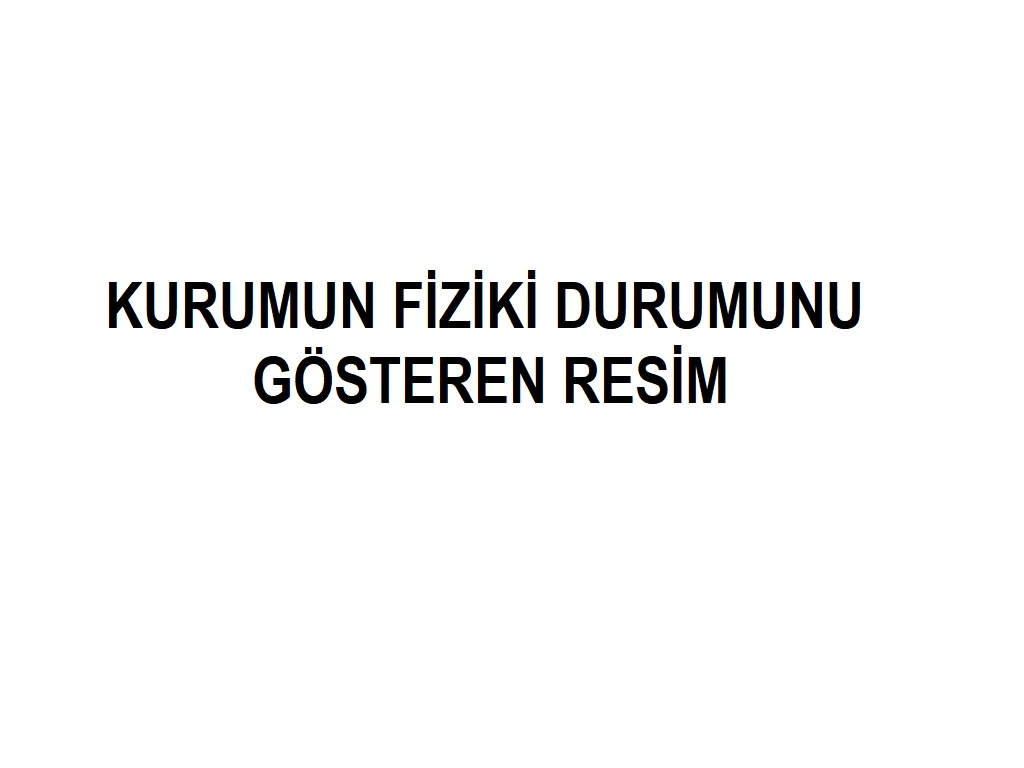 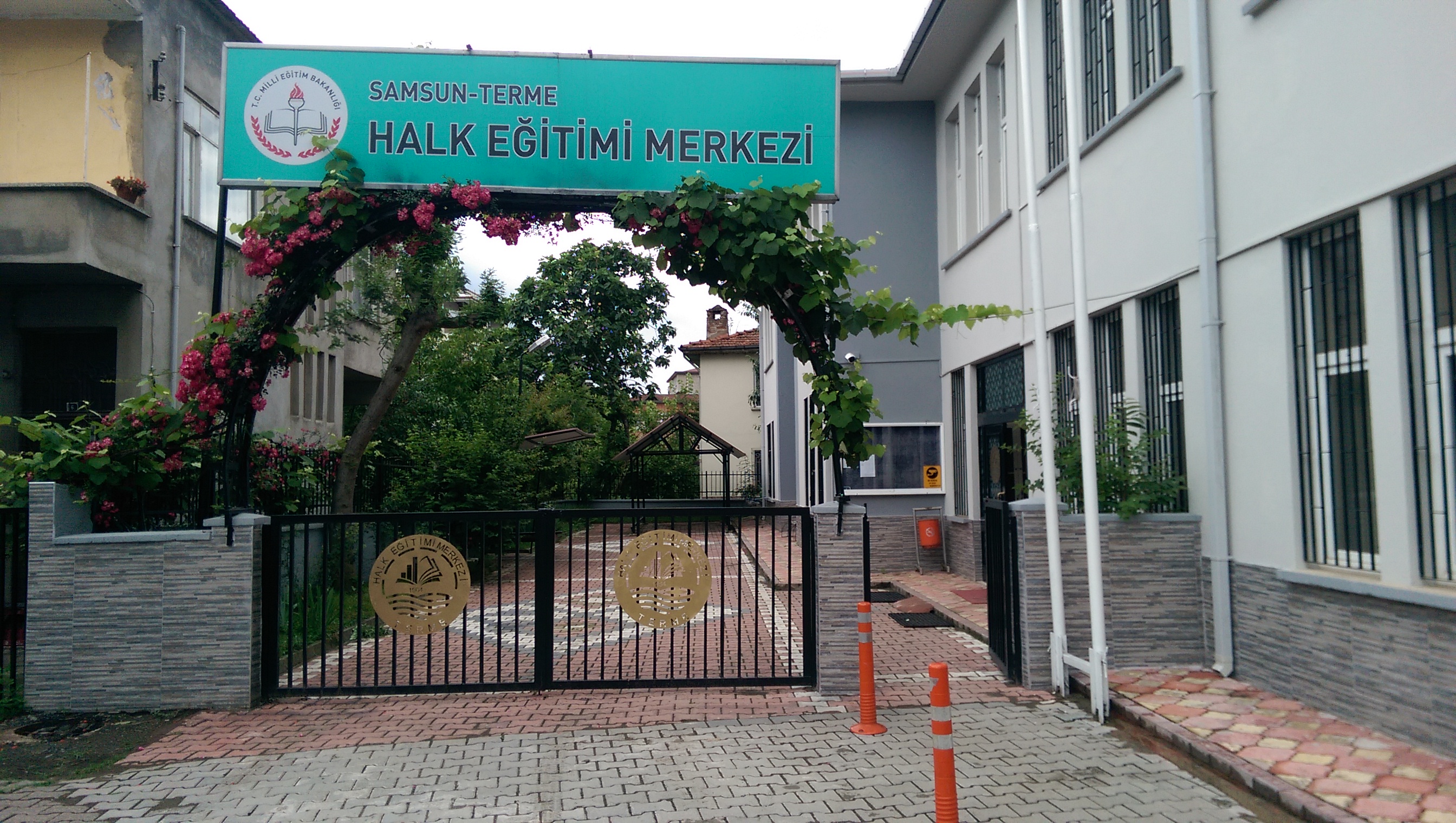 Kurumun Tarihçesi
*Kurumunuzun fiziki durumunu gösteren forograf ya da diğer(tablo vs) bu slayta ya da bu 
Slayttan sonra ekleyeceğiniz bir slaytta gösterebilirsiniz.Ekleyeceğiniz yazı kısmını yine aynı şekilde bu veya benzer paragraflara ekleyebilirsiniz.
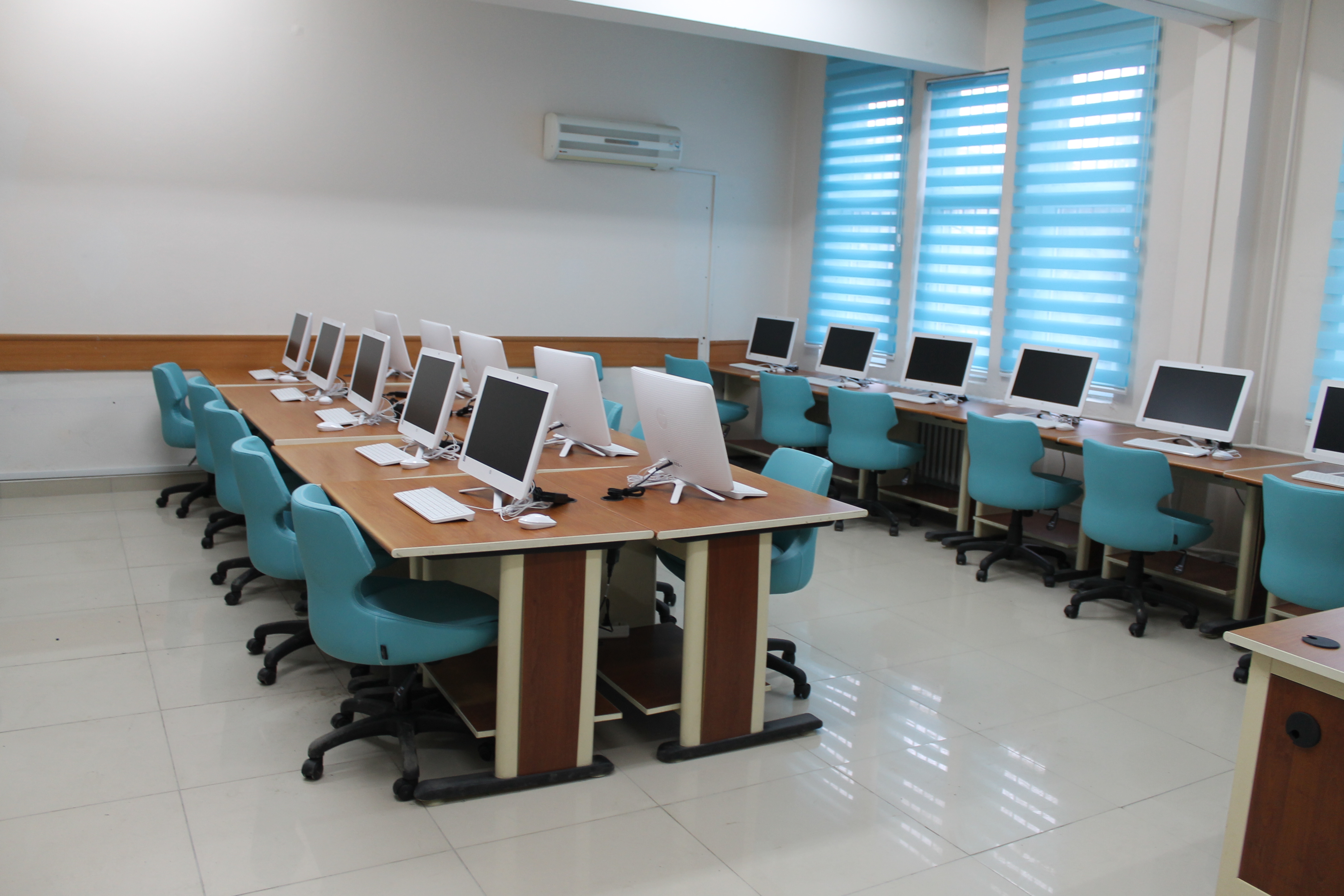 KURUMUN TARİHÇESİ
Kurumun Tarihçesi
İçerik……………………………….
KURUMUN TARİHÇESİ
Kurumun Tarihçesi
Kurumumuz 1964 yılında Gezici Halk Eğitimi Merkezi olarak Osman ŞENTÜRK’ ün faaliyetleri ile kuruldu. 1980 yılında o zaman ki adı Özel İdare Binası olan bugünde akademik derslik olarak kurumumuz faaliyetlerinin devam ettiği ve İlçe kütüphanesinin bulunduğu binada faaliyetlerine  devam etti. Daha sonra bu Terme İmam-Hatip Ortaokulun geçici  faaliyetlerini  sürdürdüğü bina yapıldı. 1.sene bu binada faaliyetlerine devam eden merkezimiz İlçede MYO açılma çalışmalarında kurum olarak özveri göstererek binayı Terme MYO ya geçici olarak vermiştir. Tamgün-Tam yıl eğitim yapan Terme Halk Eğitim Merkezi o günden bu yana İlçe Milli Eğitim Müdürlüğüne ait 2 katlı binada  sabah 07:00—gece 24:00 saatleri arasında ihtiyaç duyulduğunda hizmet vermektedir. Merkez hizmet binası dışında eski adı ile İmam-Hatip Ortaokulu olan binamızda ve ilçe merkezinde ve mahallelerde uygun görülen mekanlarda vatandaşlarımızın talebi doğrultusunda eğitim verilmektedir.
Kurumun Tarihçesi
Okuma-Yazma, Genel Kültür, Sosyal ve Mesleki Alanda Kurslar açılmakta vatandaşlarımızın kısa zamanda meslek sahibi olmaları sağlanmaktadır. En yoğun kurs talepleri Arapça, Bilgisayar İşletmenliği kursları, YGS kursları, Giyim kursları, Makine Nakışı kursları, El Sanatları kursları, Mefruşat kursları alanında gelmektedir.
	Halk Eğitimi Merkezi Müdürlüğü işbirliği halinde de kurslar açılmaktadır. Vatandaşların her türden kurs talepleri 12 kursiyerin müracaatı ile (Engelli vatandaşlara yönelik olan tüm kurslar ve okuma-yazma kurslarımız 1 kişi ile de açılmaktadır) ilçe genelindeki eğitimcilerin, kamu personelinin, uzman kişilerin ve usta öğreticilerin desteği ile açılmaktadır.
	Engelli vatandaşlarımıza yönelik Masa Tenisi, KPSS, Badminton, El Sanatları ile hem engellilere hem hem de yakınlarına yönelik Okuma-Yazma kursları açılmaktadır.
Kurumun Tarihçesi
Kurumumuz gelişen şartlara göre kendisini sürekli yenilemekte, teknolojik gelişmelere ayak uydurmaktadır. AB projeleri hazırlamakta, bu kapsamda çalışan kurumlarla işbirliği yaparak onlara destek vermektedir. Bu çalışmalar çerçevesinde kültürümüzün dost ülkelerdeki insanlara tanıtılmasını sağlayarak Türk kültürünün zenginliğini açığa çıkarmaktadır.
Her yıl kurslarımızın bitimi ile birlikte yıl sonu sergileri düzenlenmektedir. Bu sergilerde kursiyerlerimizin el emeği göz nuru eserleri vatandaşlarımızın beğenisine sunulmaktadır. Bu sergilerde düzenlenen törenlerle yıl içinde yapılan çalışmalar vatandaşlarımıza tanıtılmaktadır. Ayrıca aile içi iletişimin sağlıklı yürütülmesi, yetişkin- çocuk ilişkileri, gençlerimizin sağlıklı meslek edinmesi, sınavlara sağlıklı hazırlanmaları konularında seminerler verilmekte konferanslar düzenlenmekte sportif kurslar açılarak, sportif müsabakalar düzenlenmiştir.
Kurumumuzun Fiziki Durumu
Kurumumuzun Fiziki Durumu
Kurumumuzun Fiziki Durumu
Genel Bilgiler
EĞİTİM OLANAKLARI
Personel Durumu
Okul İdari Kadrosu
Okul Öğretmen Kadrosu
MEMUR, VHKİ, YARDIMCI HİZMETLİ, PERSONEL DURUMU
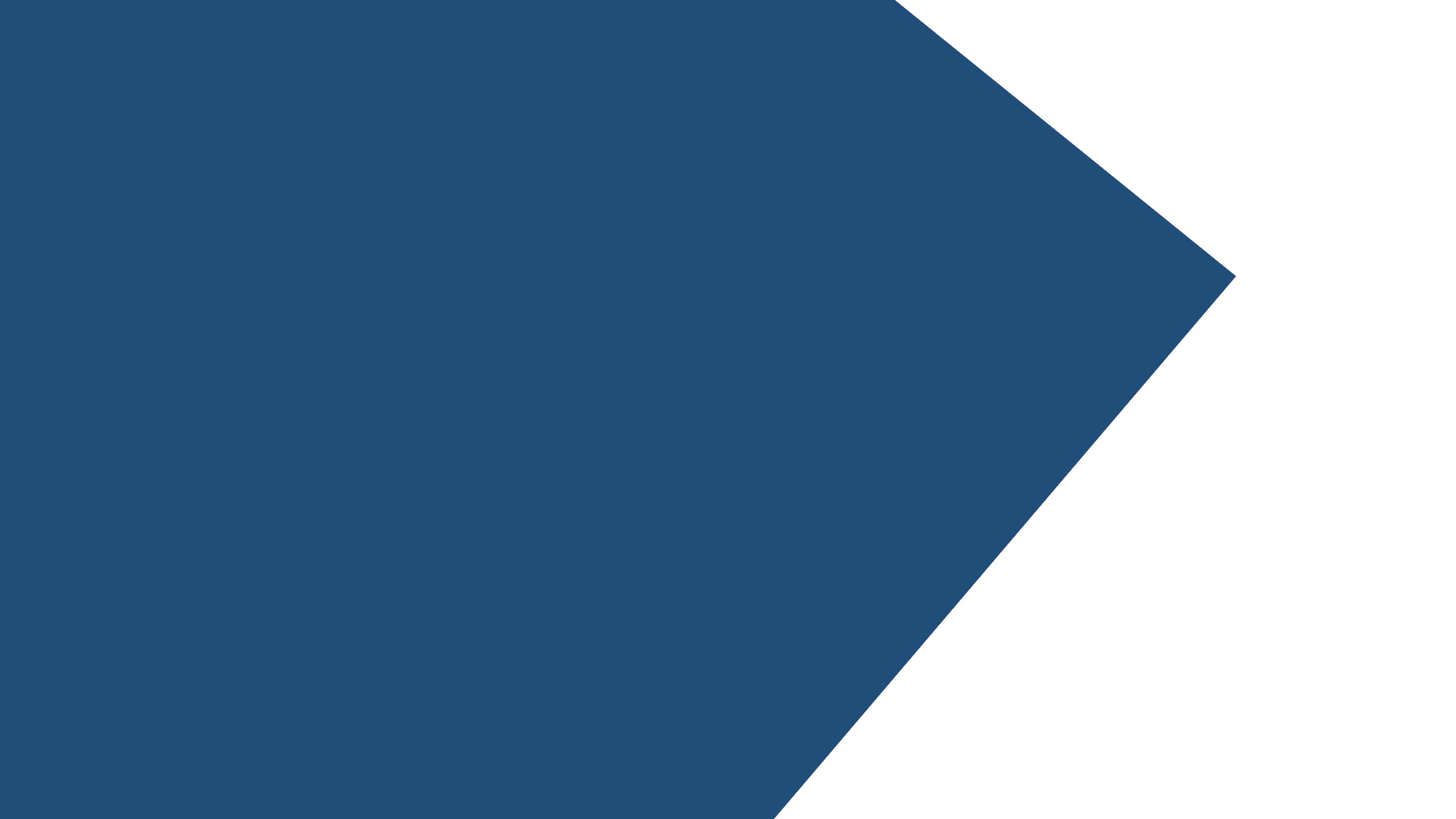 Kurumumuzda Açılan Kurslar
Açılan Kurslarımız(Mevcut Kurslar)
Kurslarımızdaki Kursiyer Durumu
Yıllara Göre Açılan Kurslar
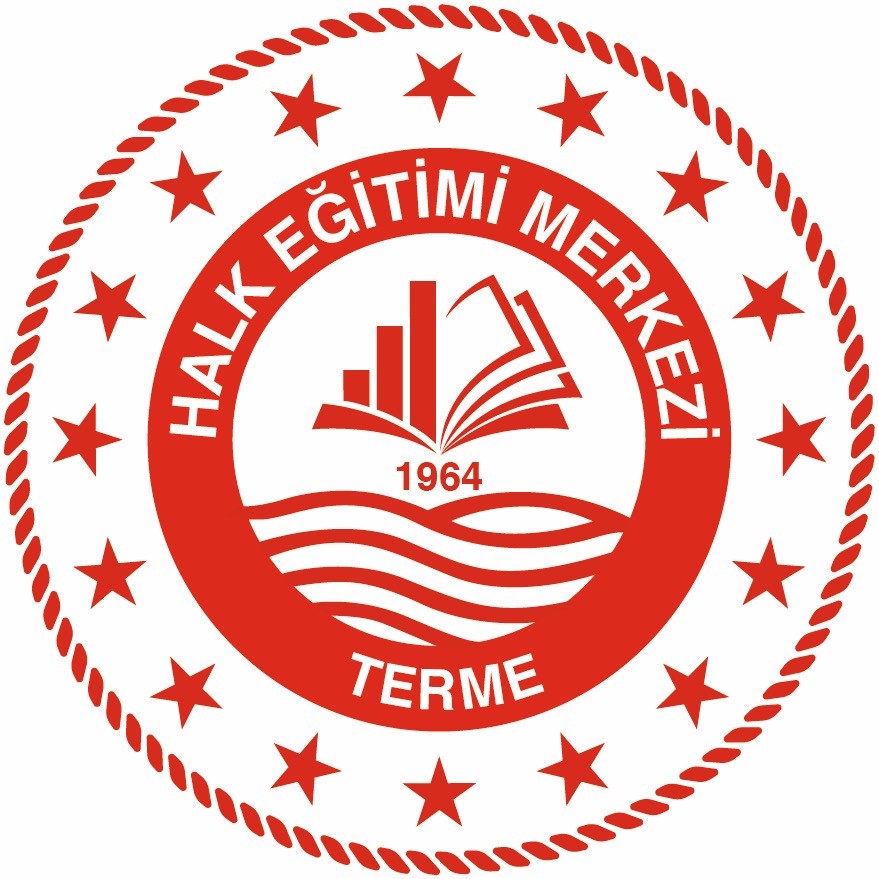 Kurumumuzda Açılan Kurslar
2018-2019 Kursiyer Durumu
MEVCUT KURS GRUPLARI
2018-2019 Kursiyer Durumu
MEVCUT KURS GRUPLARI
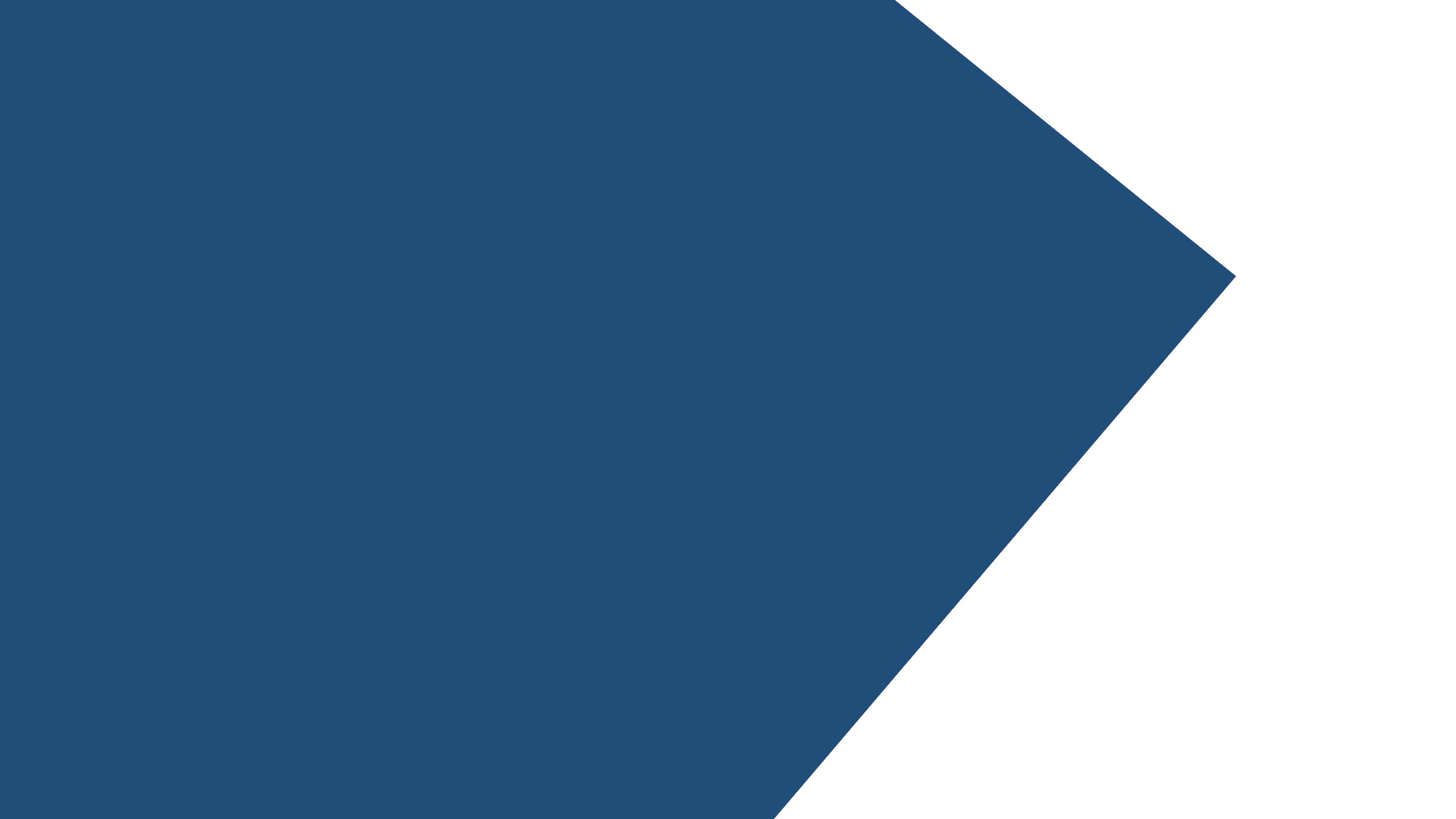 Kurumumuzdan ve Kurslarımızdan görüntüler
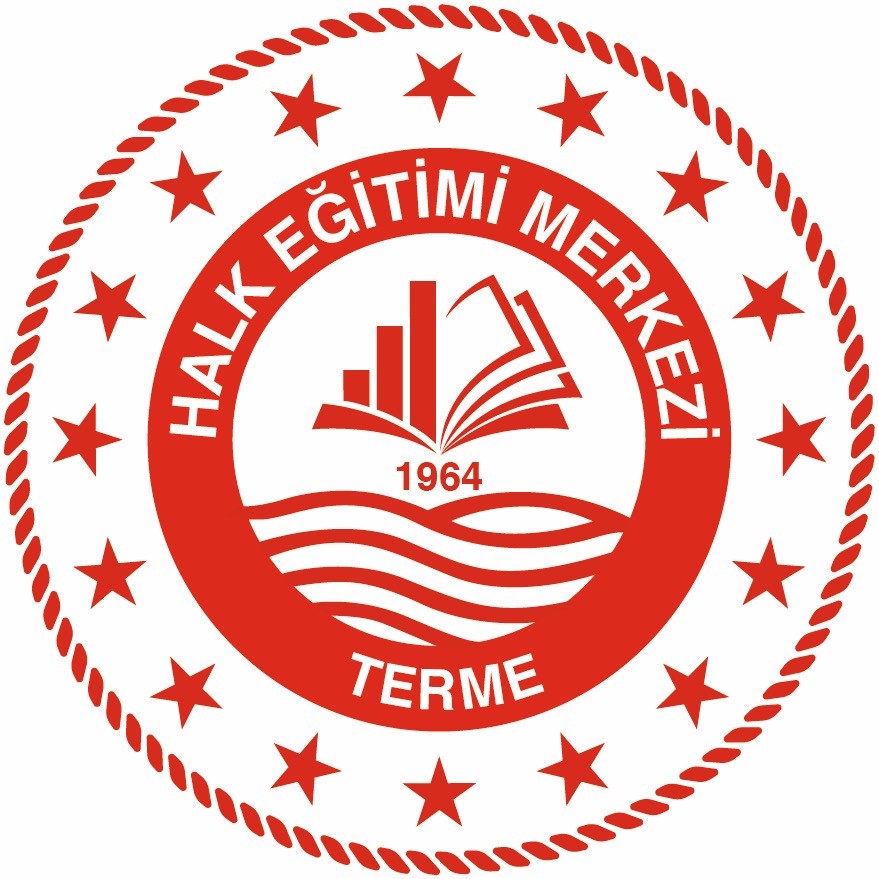 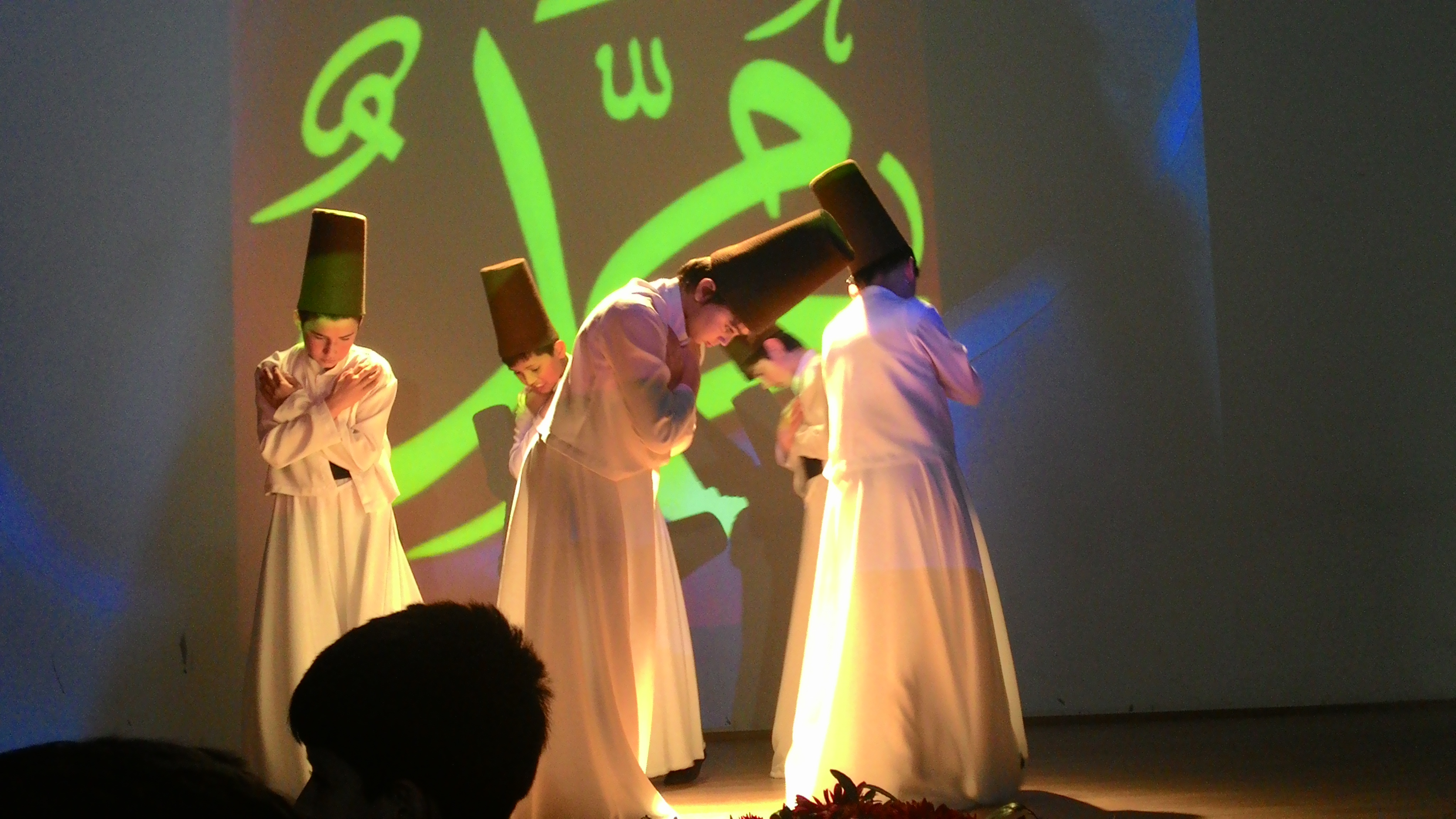 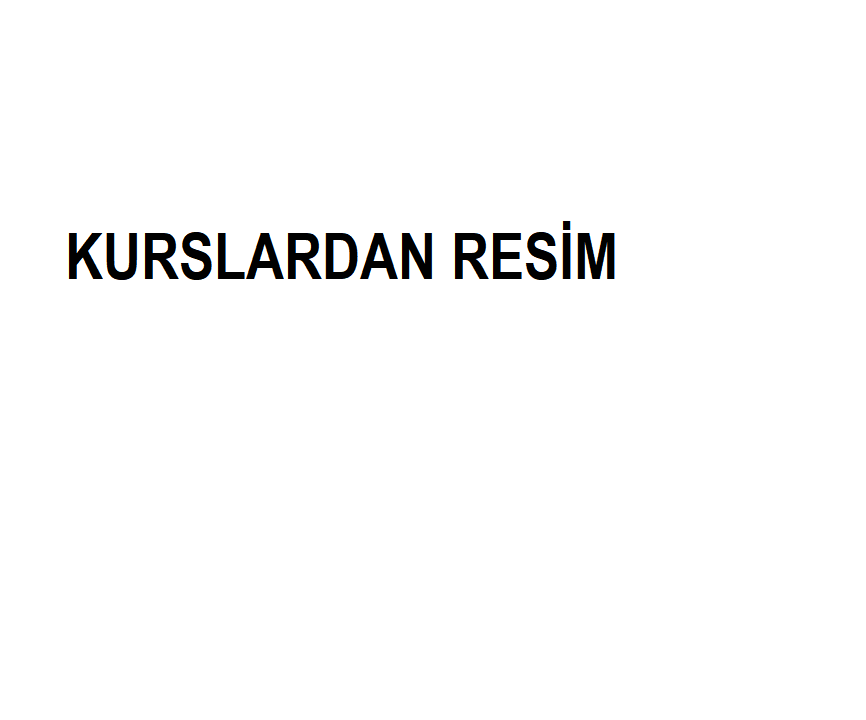 Kuslarımızdan Görseller
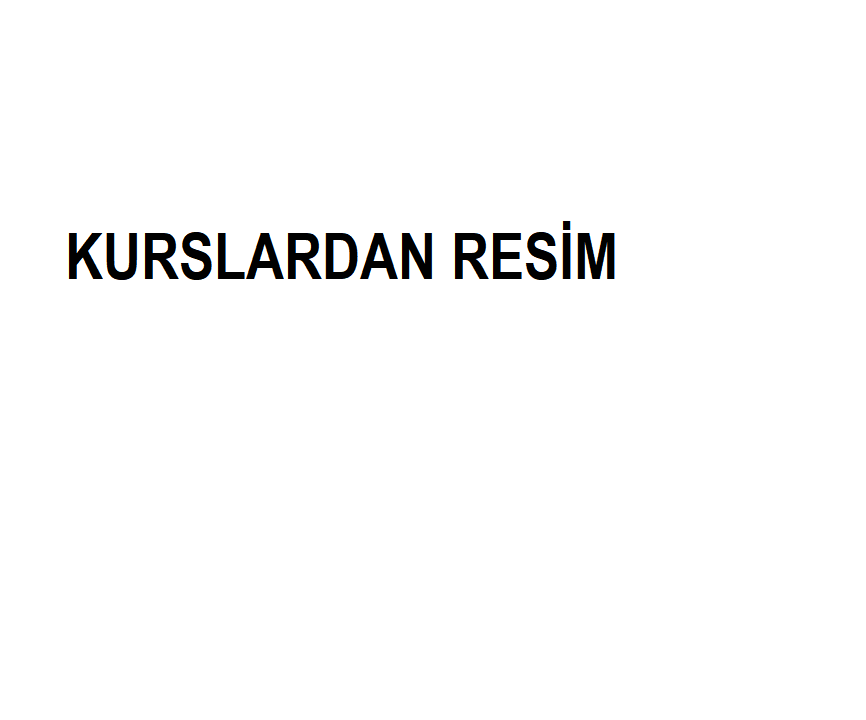 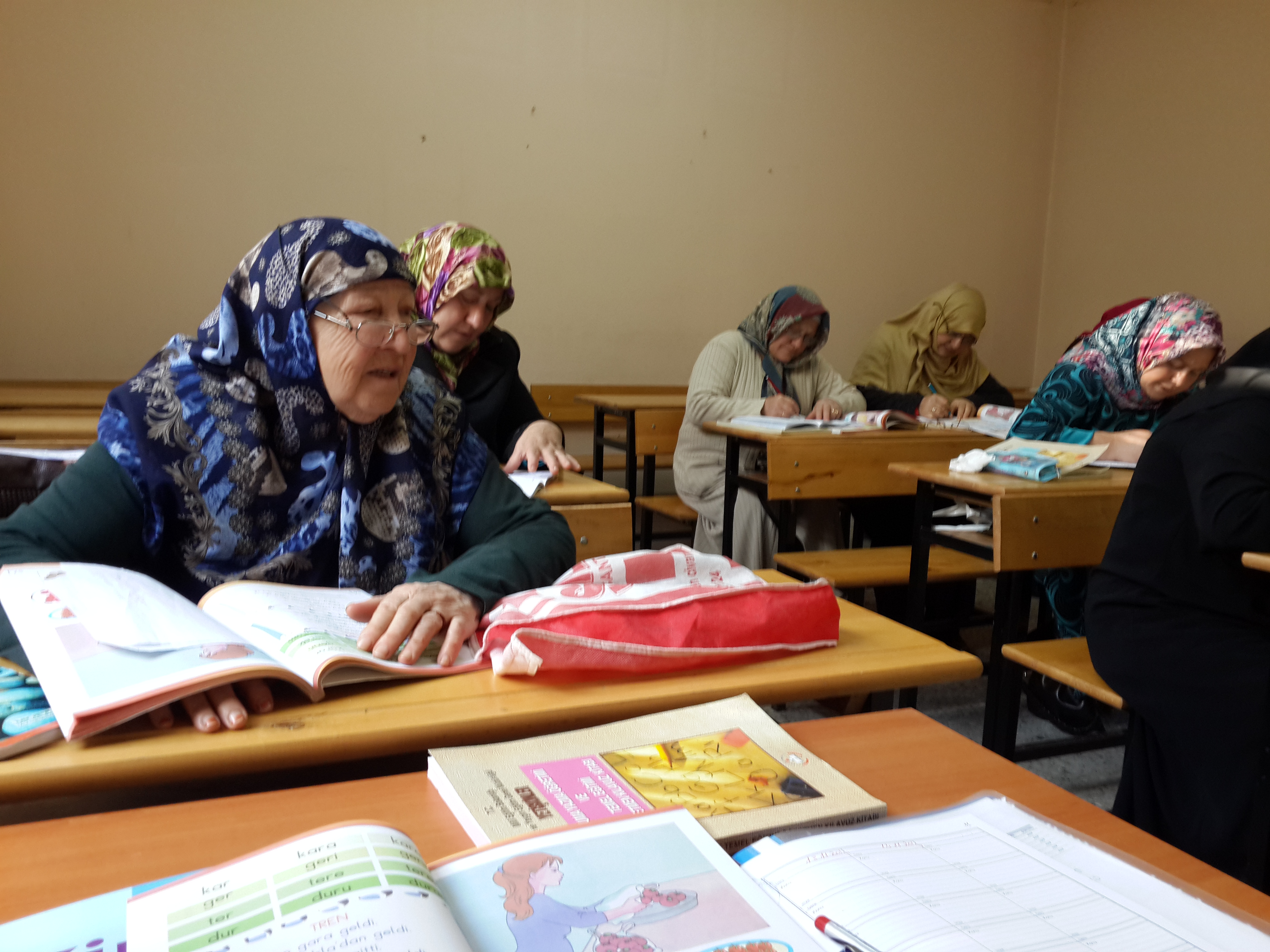 Kuslarımızdan Görseller
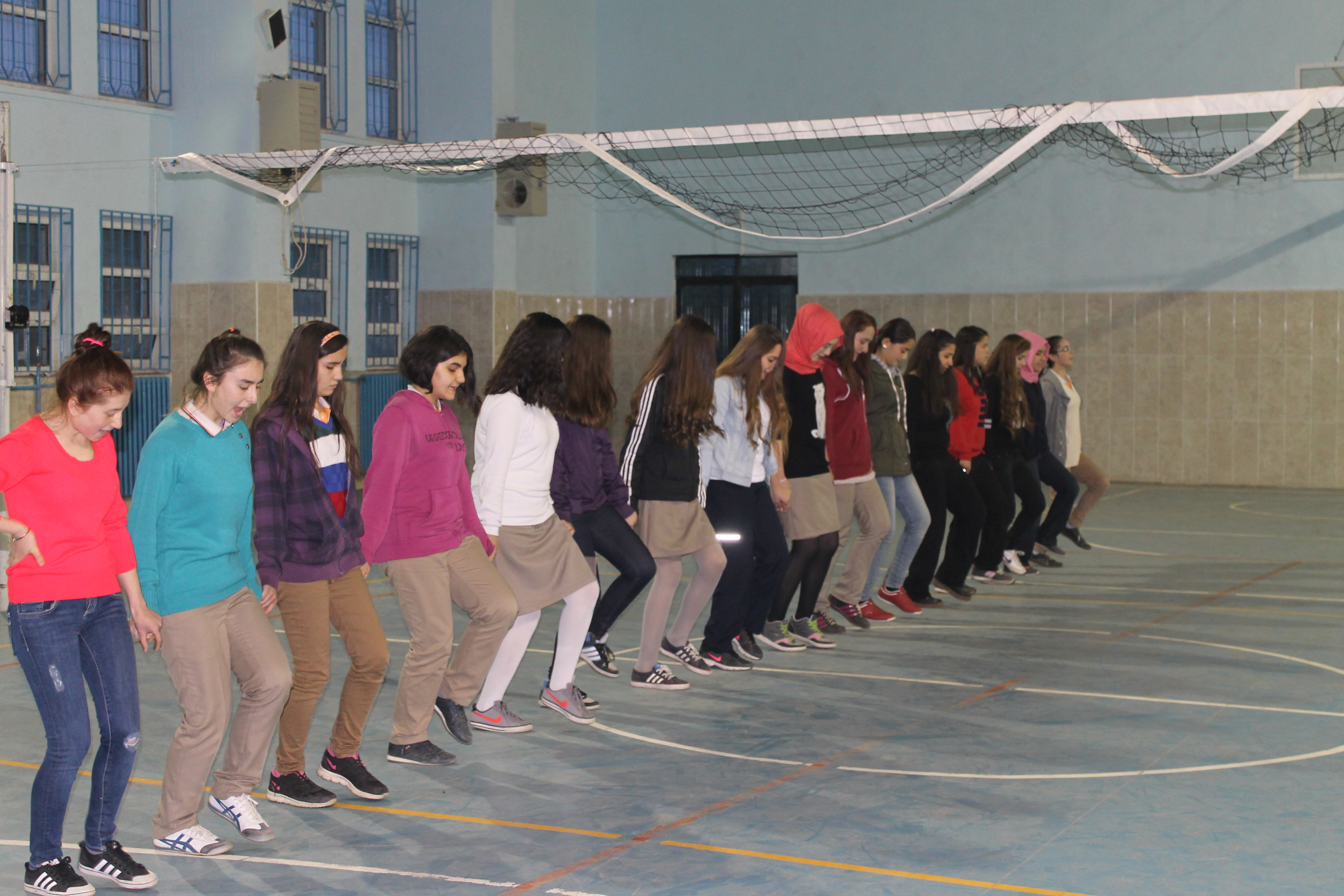 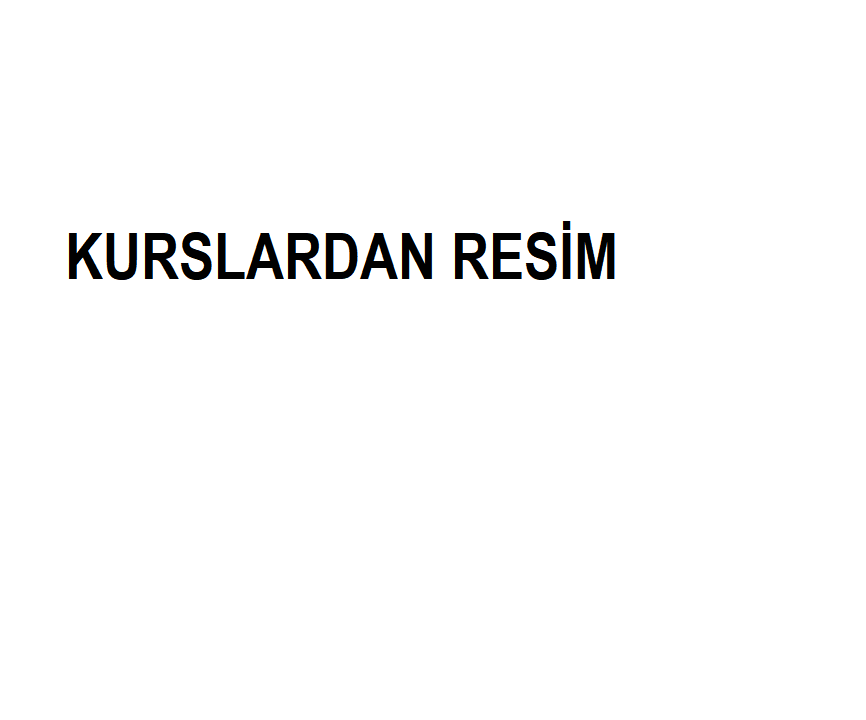 Kuslarımızdan Görseller
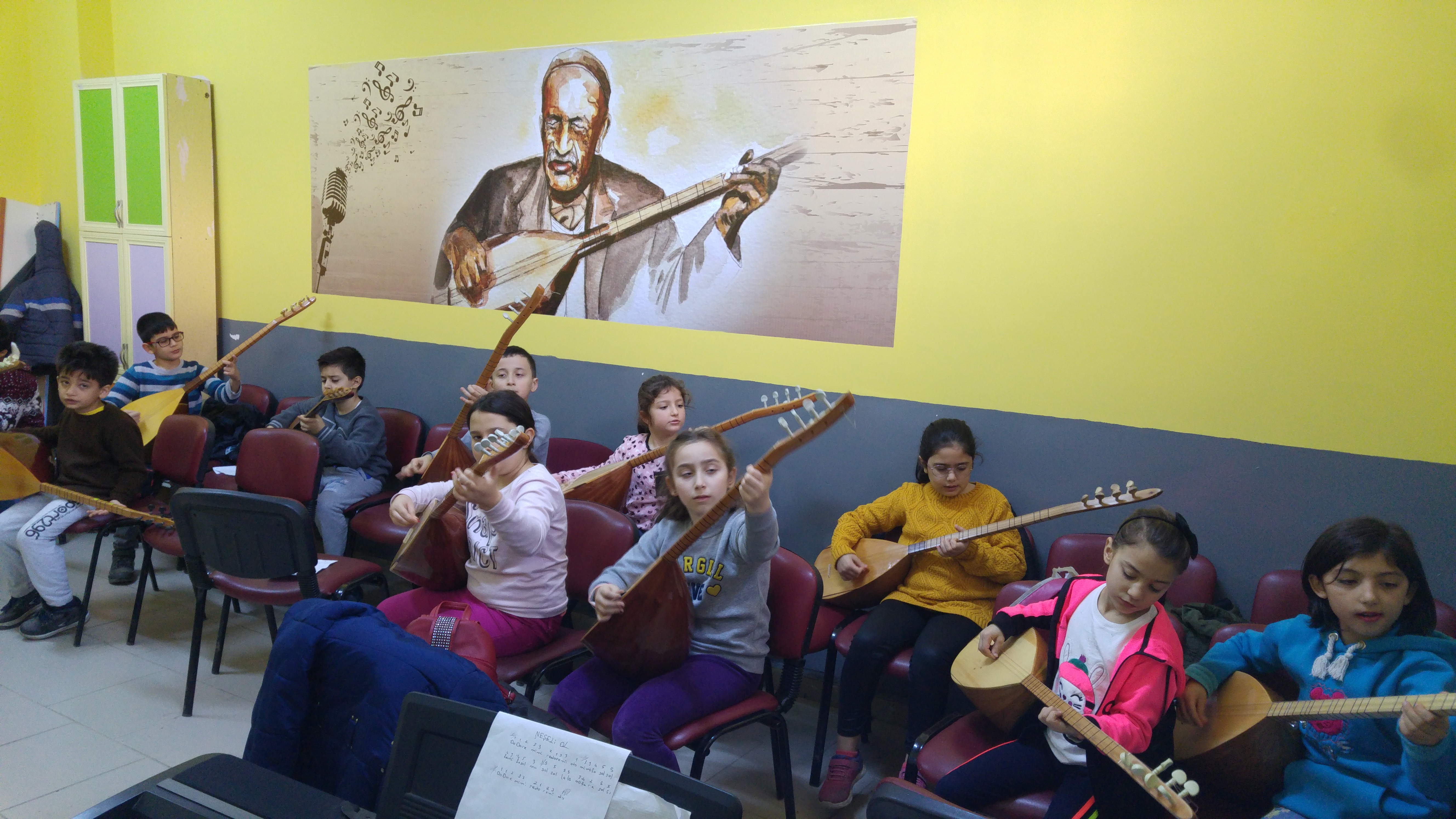 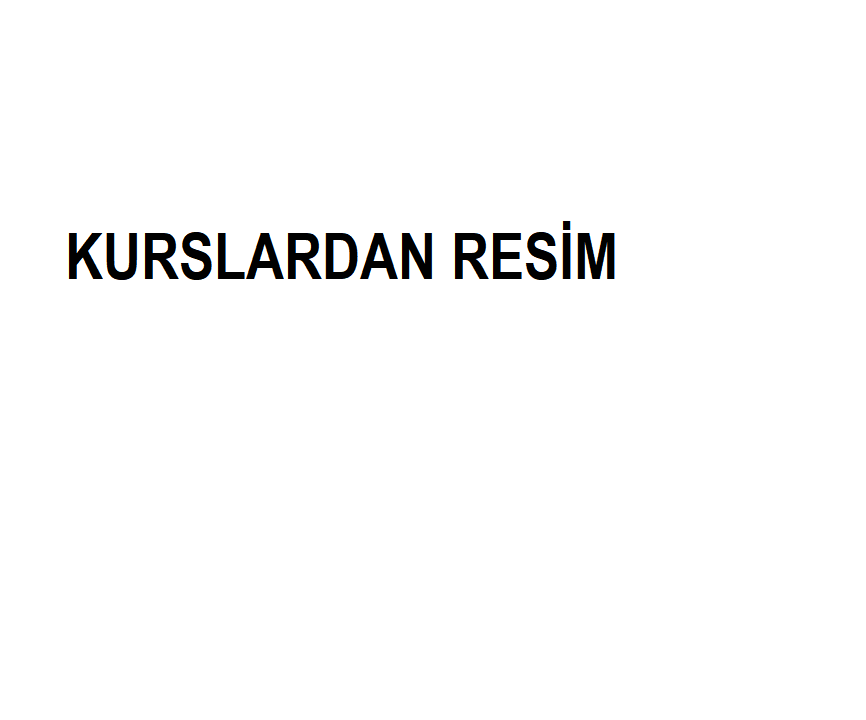 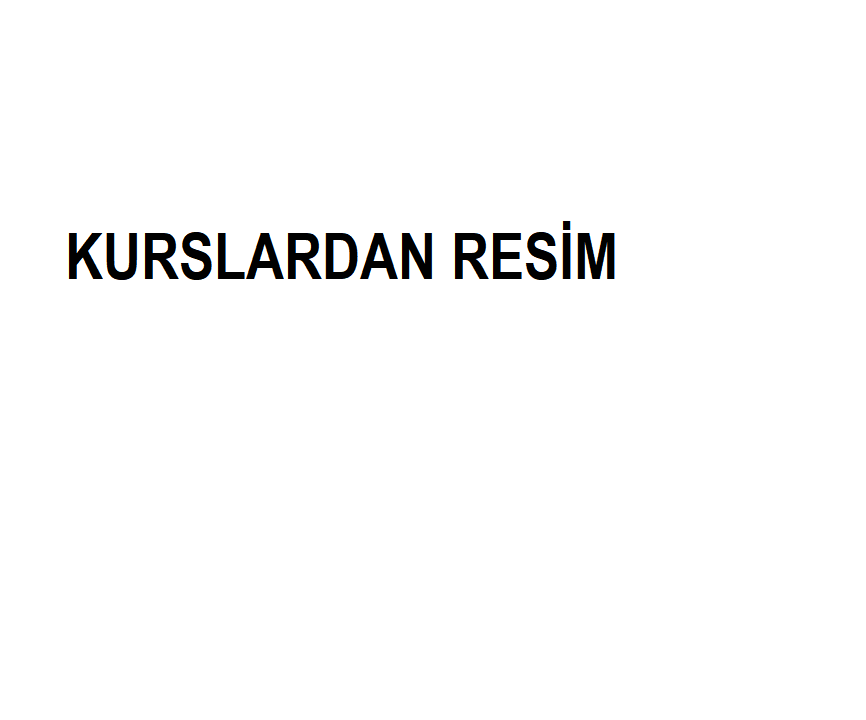 Kuslarımızdan Görseller
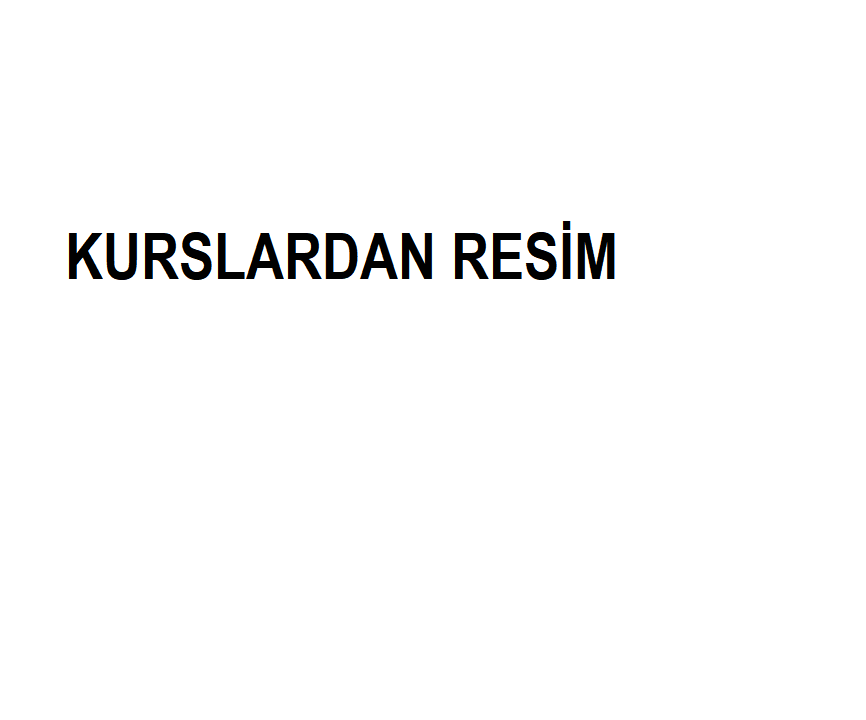 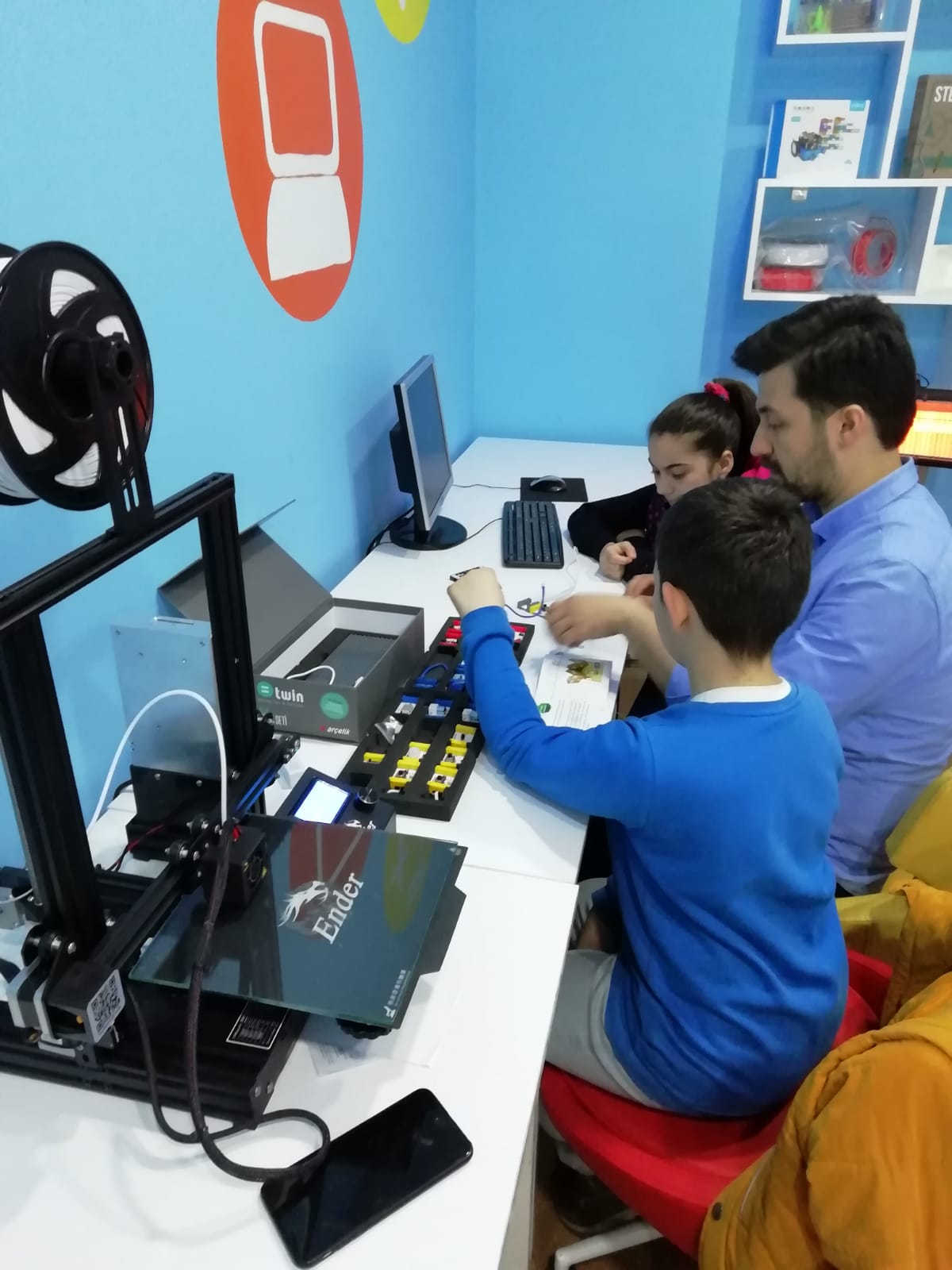 Kuslarımızdan Görseller
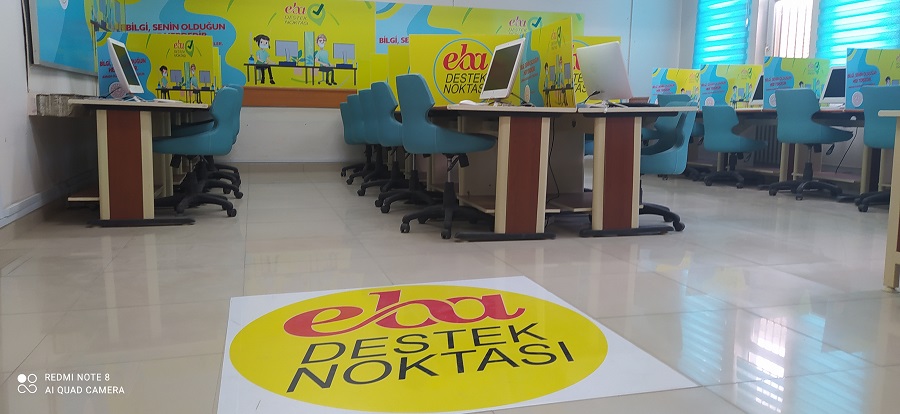 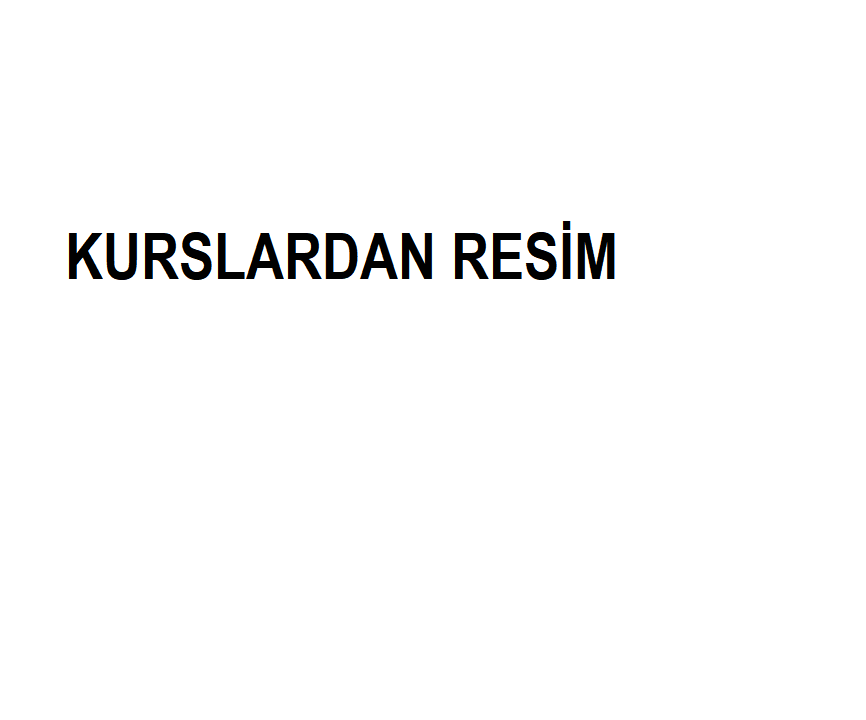 Kuslarımızdan Görseller
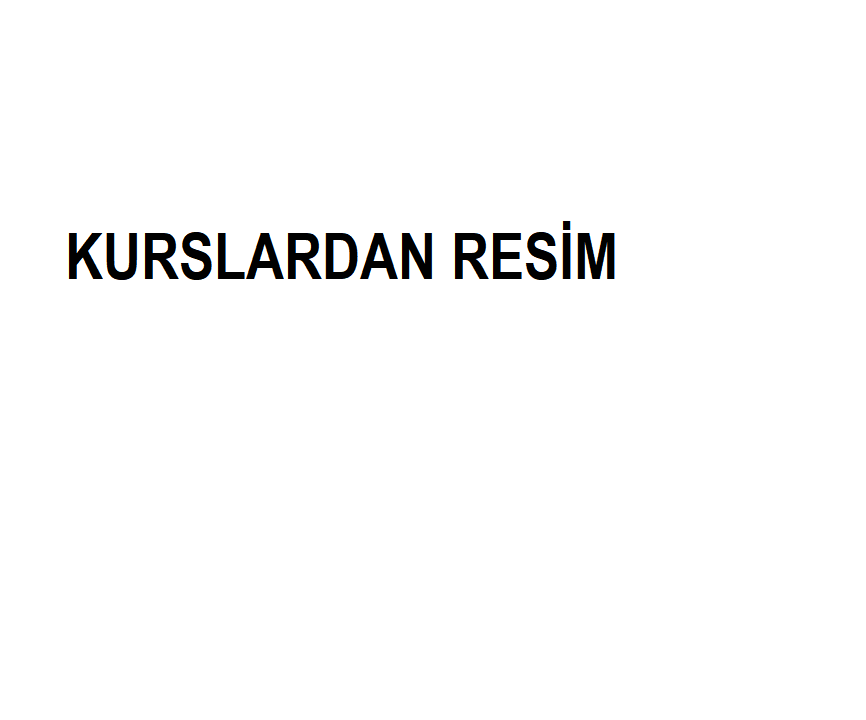 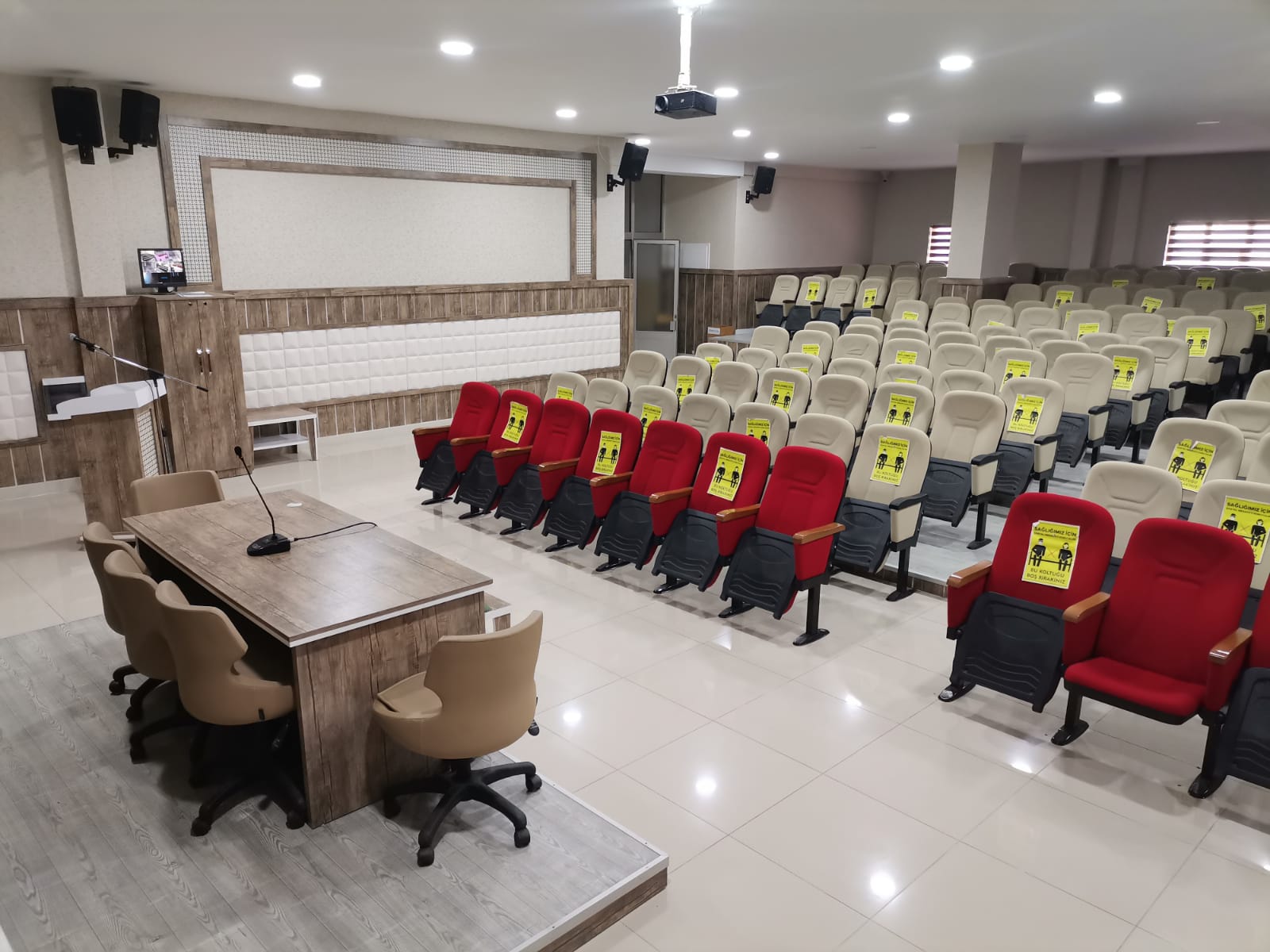 Kuslarımızdan Görseller
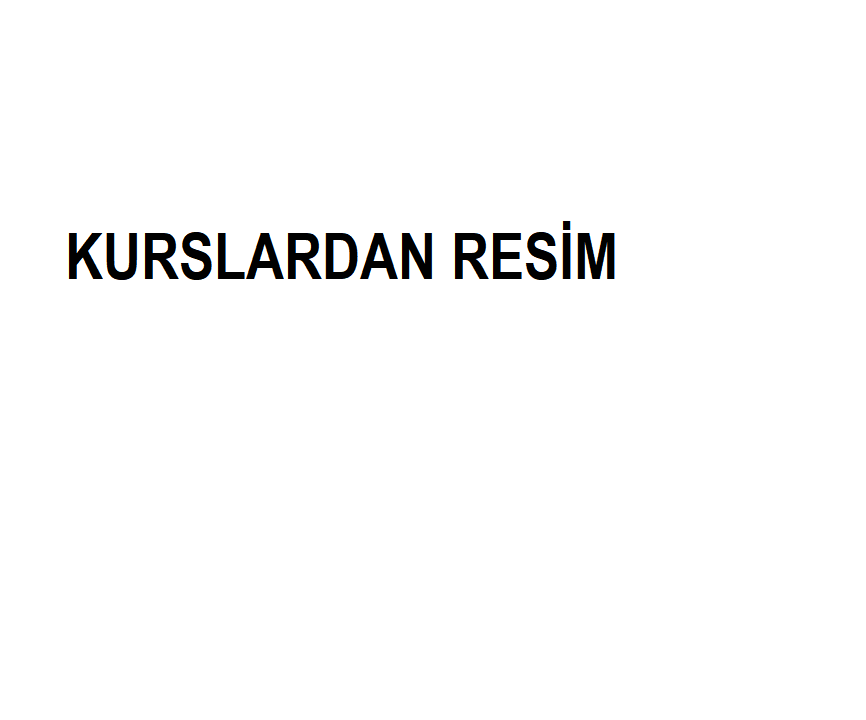 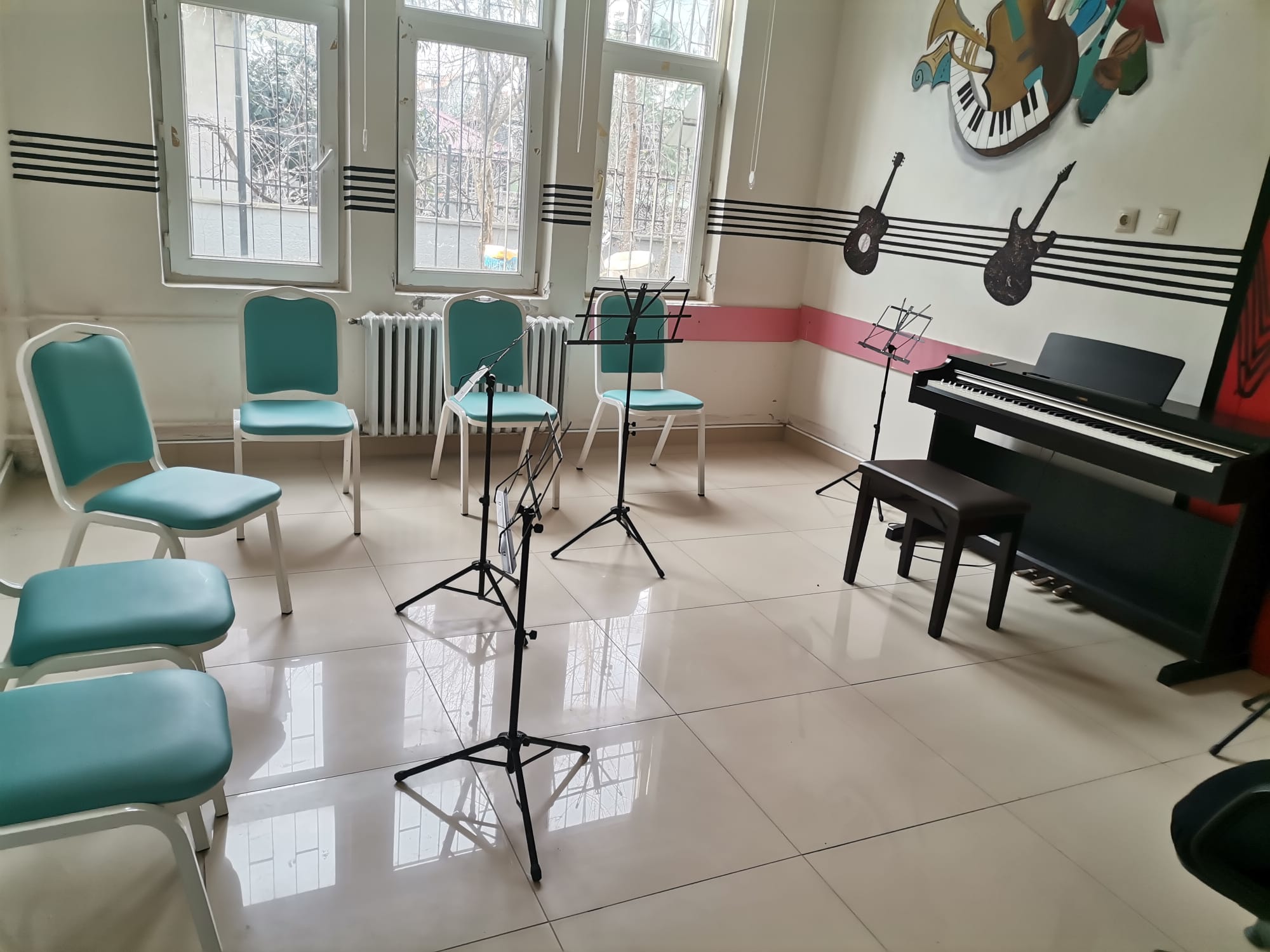 Kuslarımızdan Görseller
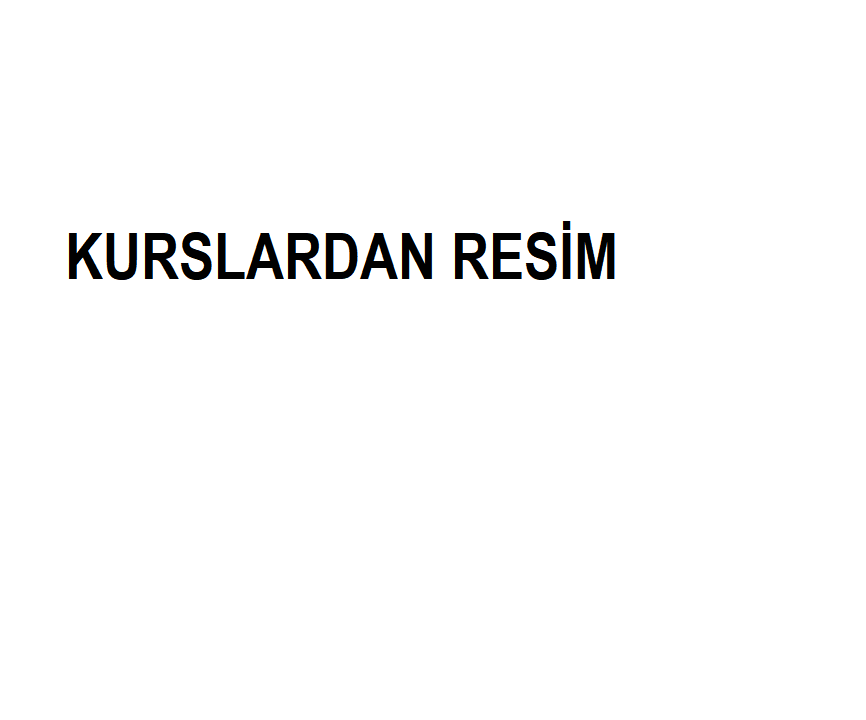 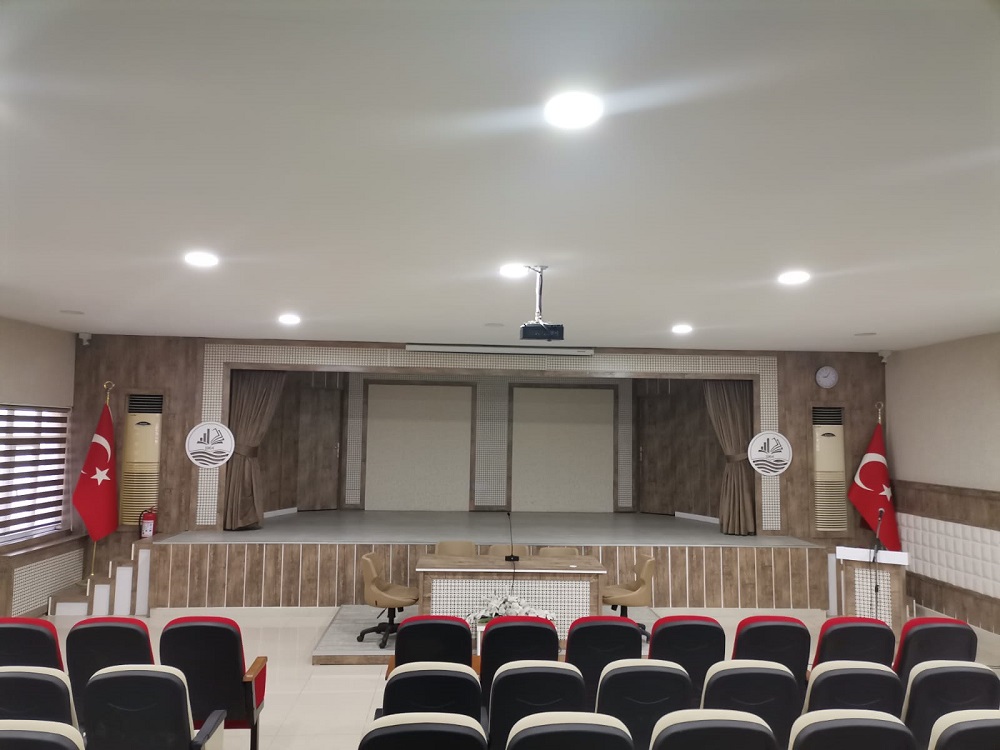 Kuslarımızdan Görseller
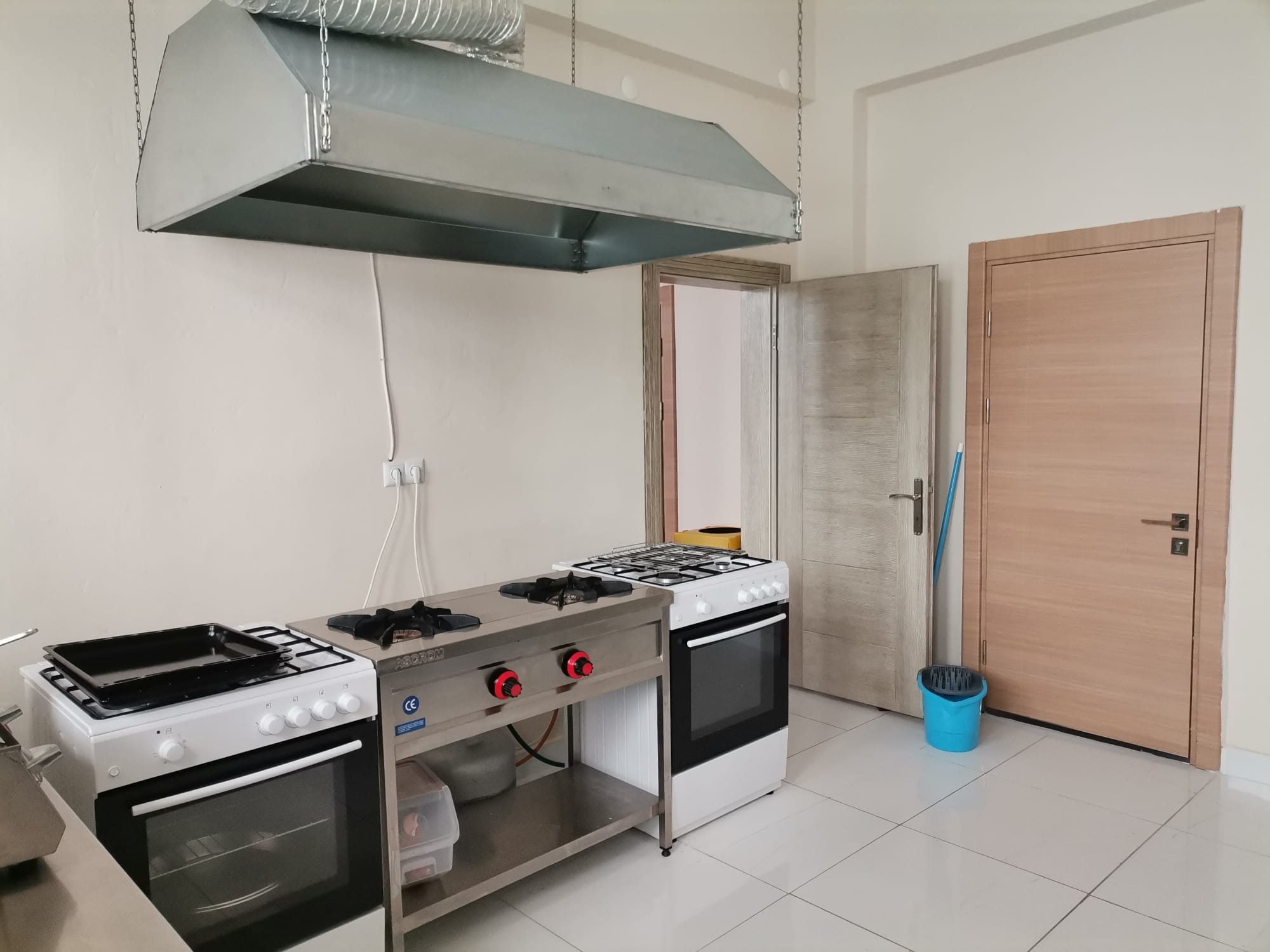 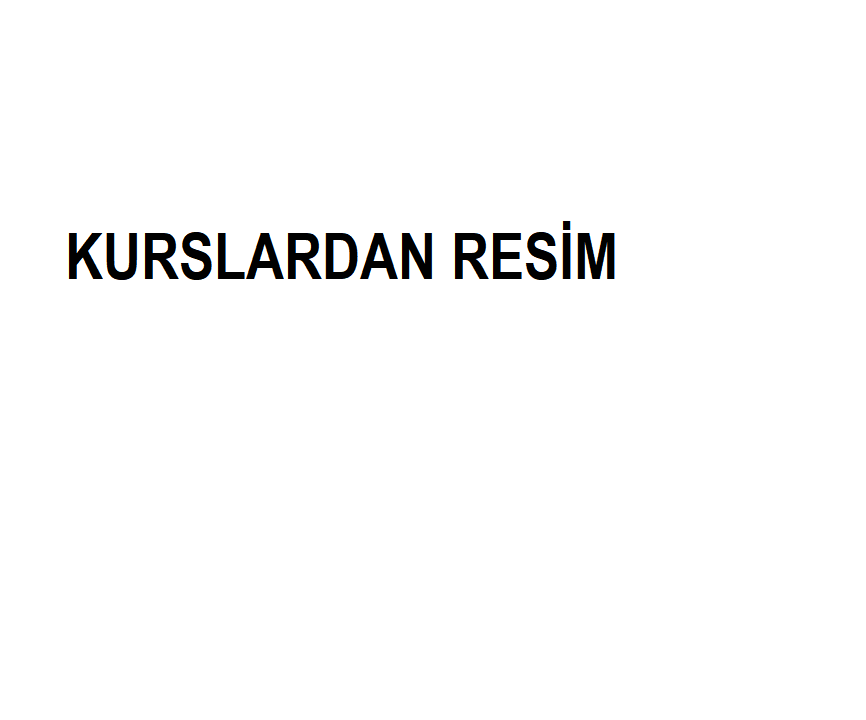 Kuslarımızdan Görseller
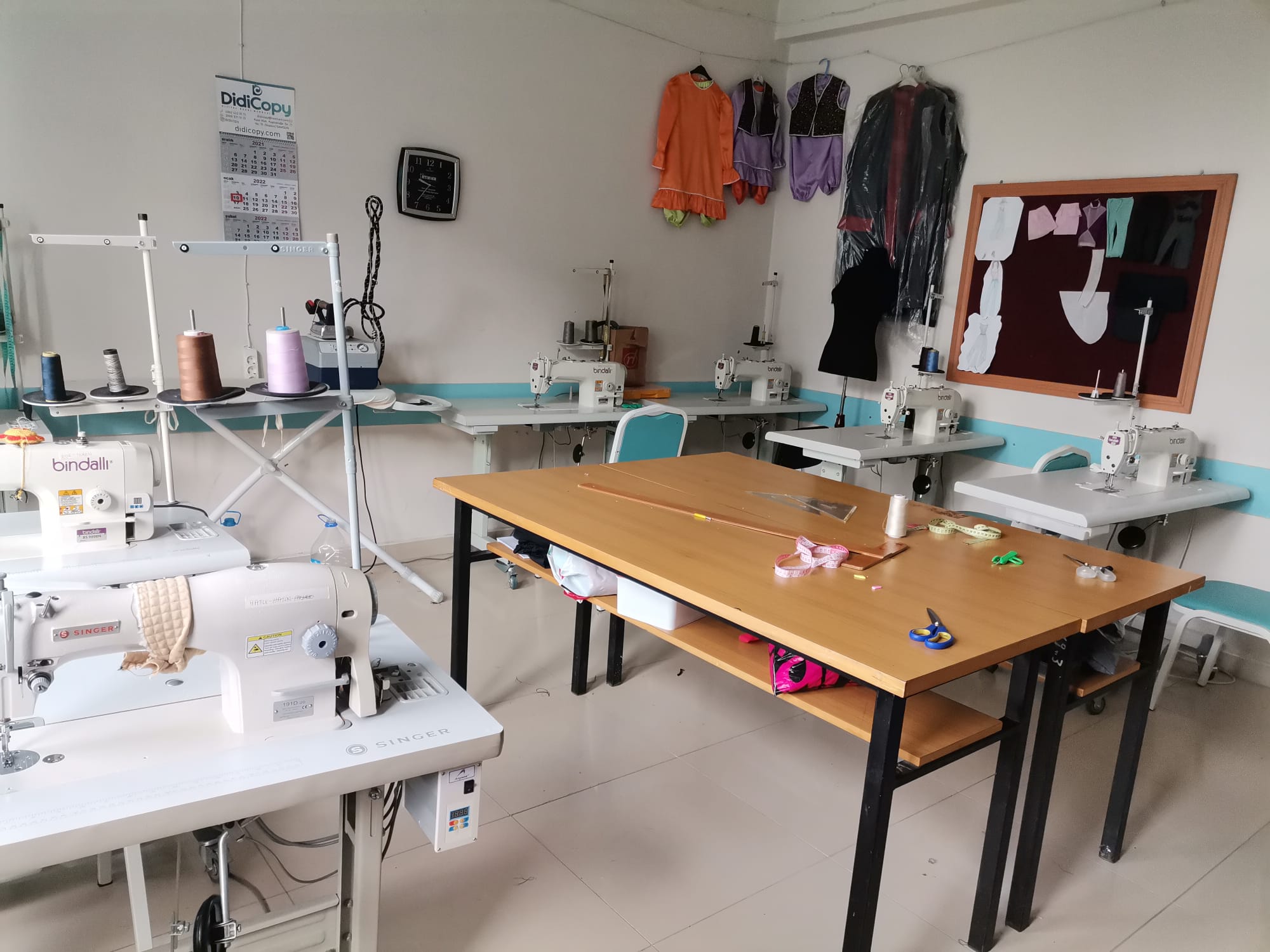 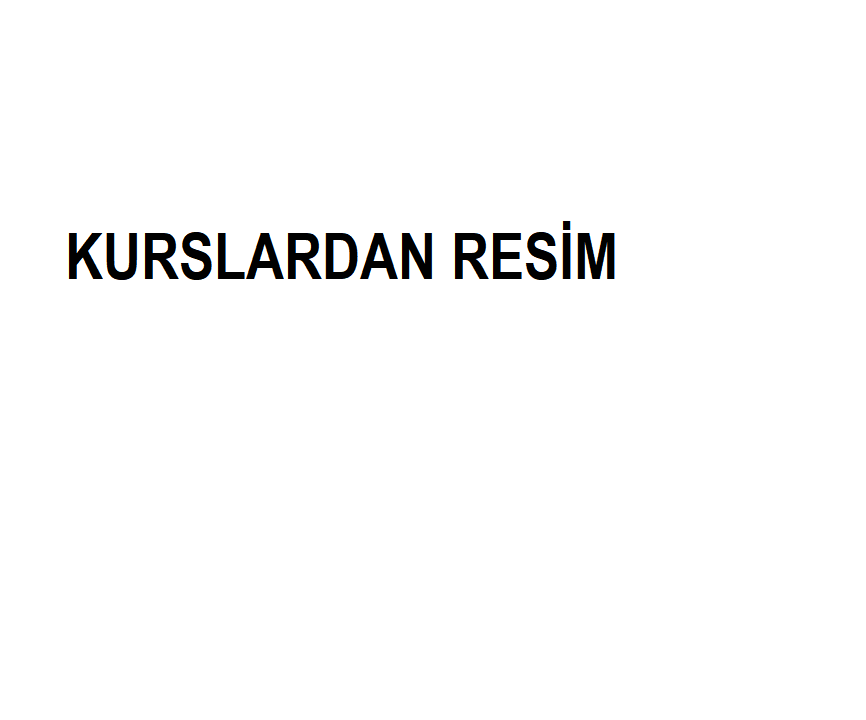 Kuslarımızdan Görseller
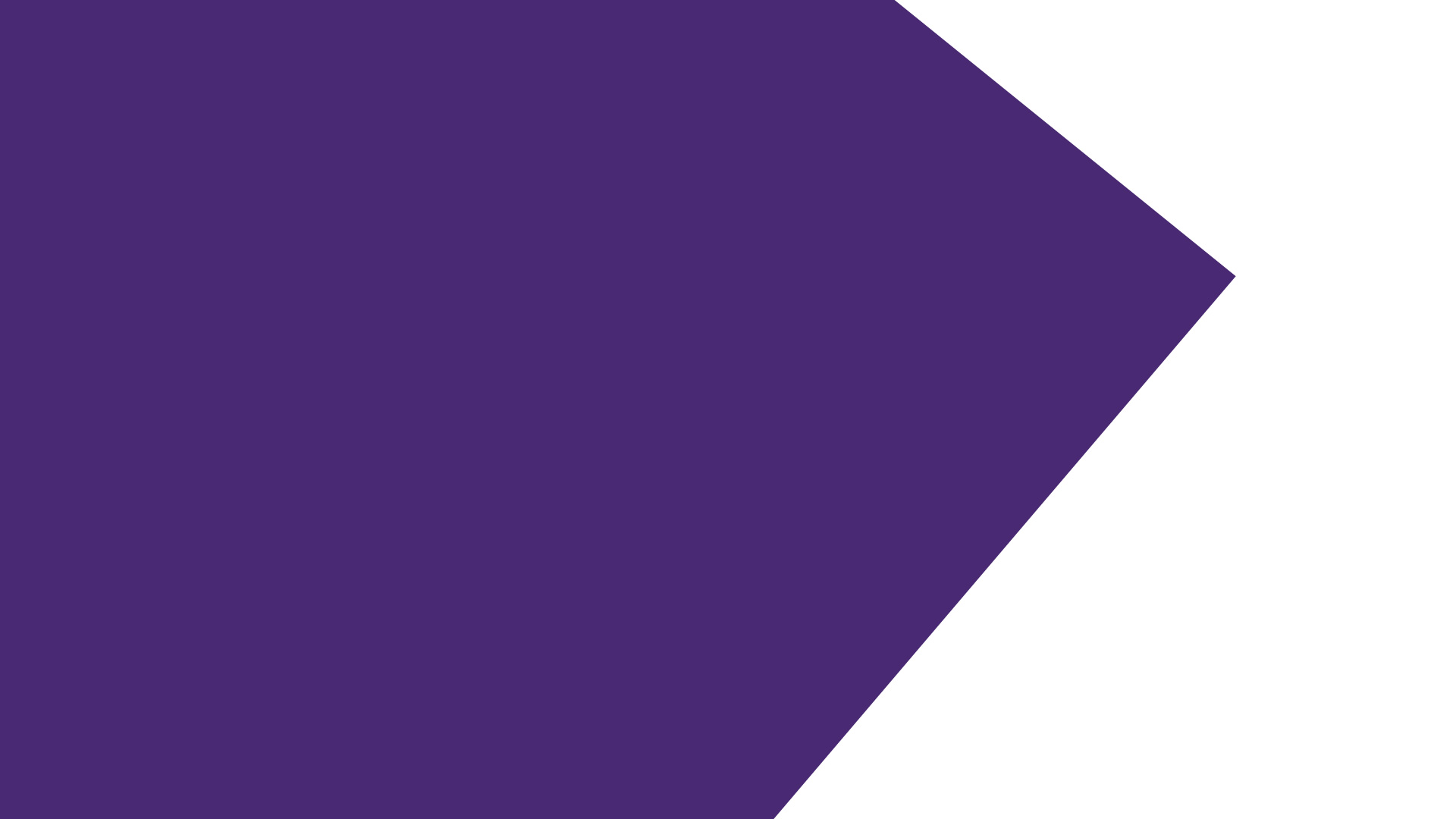 Projelerimiz
Minik Yüreklere Bayram Olsun
Samsun Maarif Hareketi
Sıfır Atık Projesi
Okulum Temiz
Geleceğe Kulaç Atıyoruz
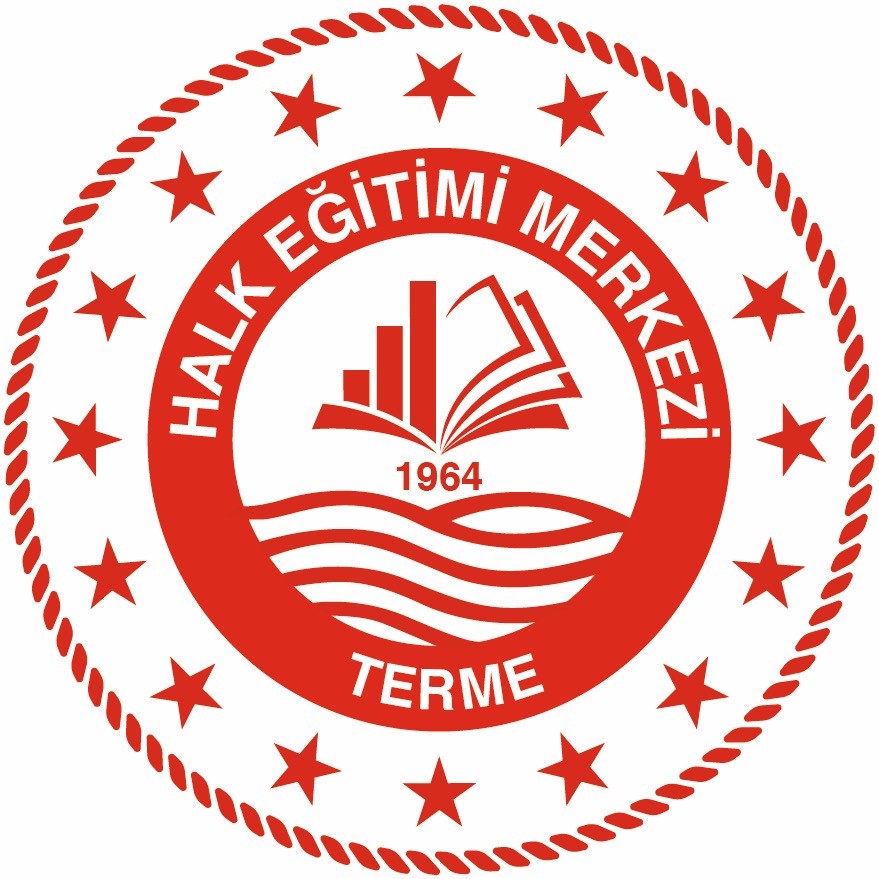 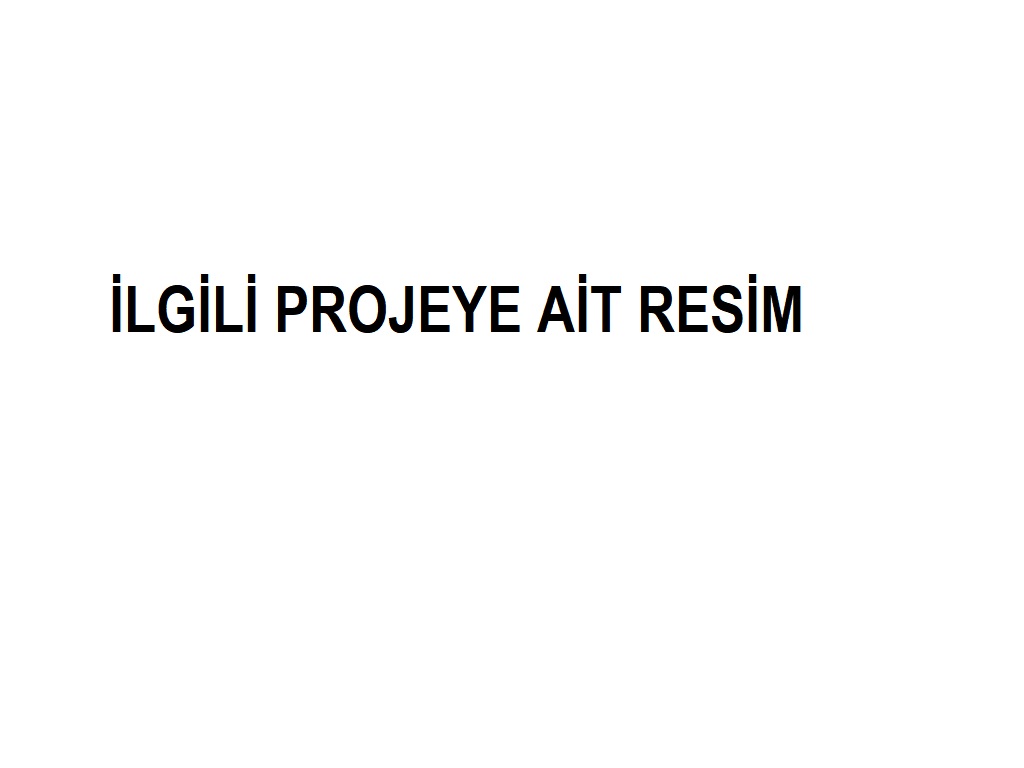 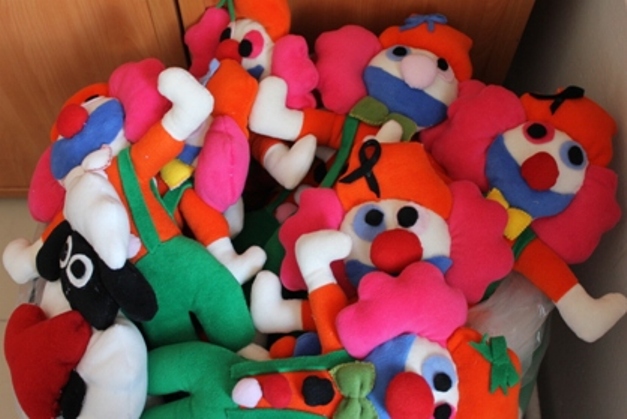 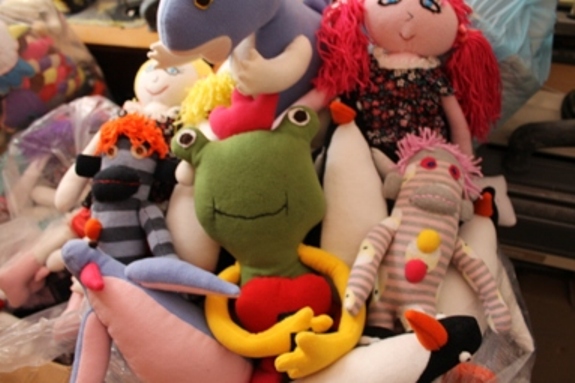 Minik Yüreklere Bayram Olsun
Bu projeyi hazırlama gerekçemiz Suriye’de yaşanan savaşta her yönüyle mağdur olup yaşadıkları topraklardan aileleriyle birlikte ya da yalnız kaçmak zorunda kalan çocukların çocukluklarını unutmaları, kendilerine ait hiçbir şeylerinin hatta sarılabilecekleri bir oyuncaklarının dahi olmamasıdır.
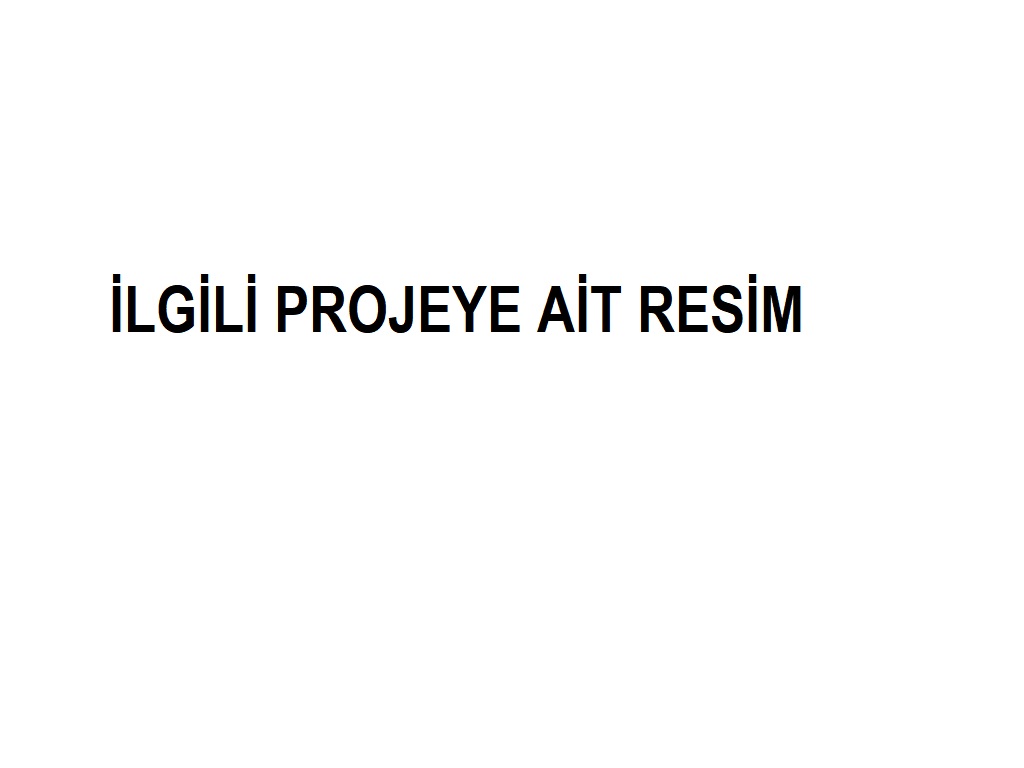 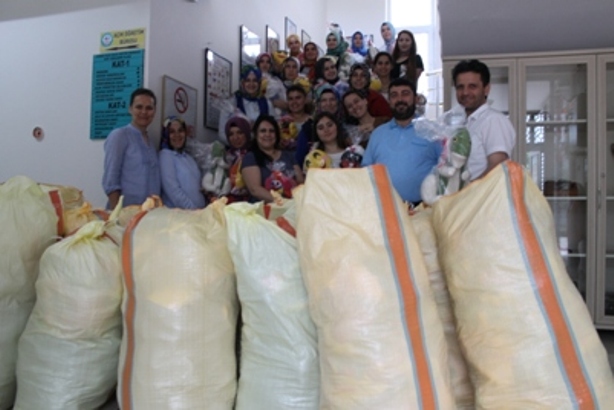 Minik Yüreklere Bayram Olsun
Projemizin amaçları;
 - Savaş mağduru çocuklara, kendilerine özel yapılan bir hediyeyle küçük de olsa umut ışığı göndermek, 
-  18-45 yaş arası kadınlara/kızlara mesleki beceri kazandırarak bütçelerine katkıda bulunabilecekleri beceriler edindirmek.
-  Aynı zamanda bu bireylere İŞKUR aracılığıyla, kurs süresince, ek gelir sağlamaktır.
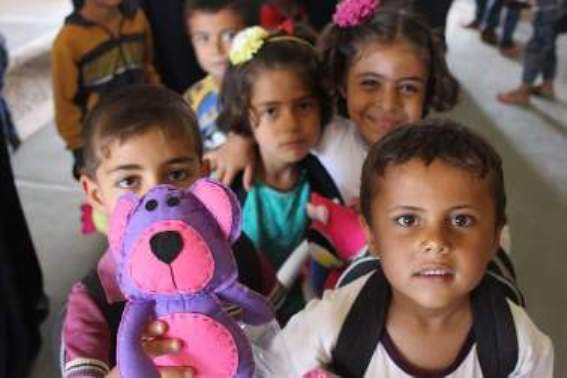 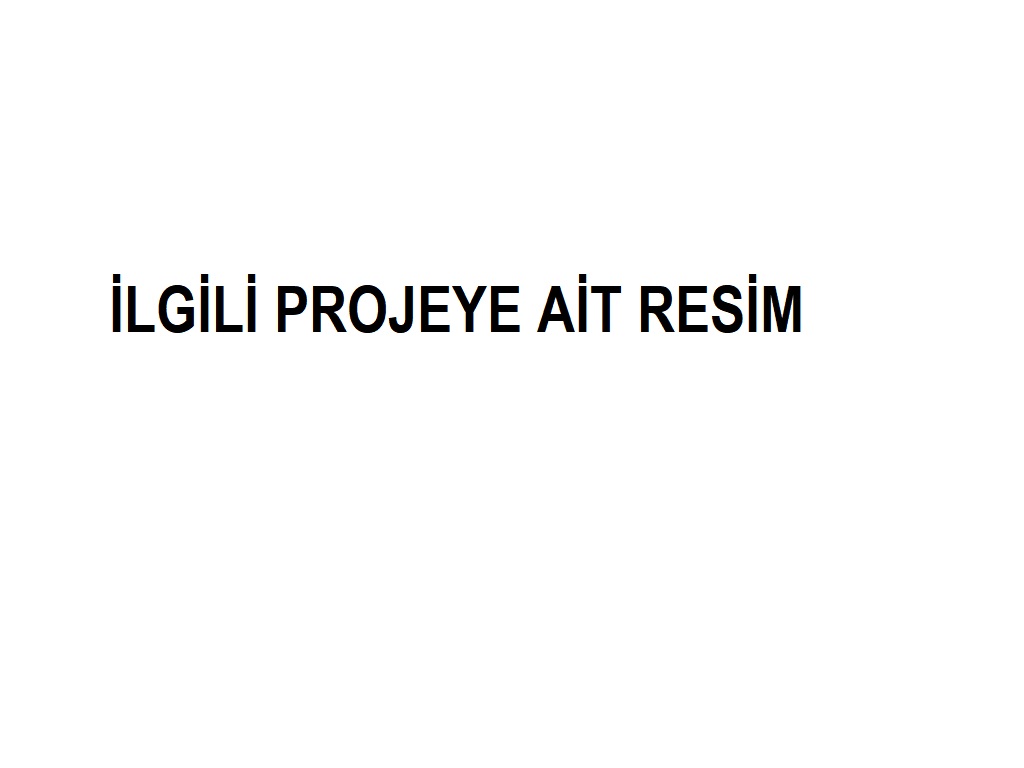 Minik Yüreklere Bayram Olsun
Ramazan Bayramından yaklaşık 15 gün önce gönderilen 2000'e yakın oyuncak bebek İHH aracılığıyla kamplardaki Suriyeli kız ve erkek  çocuklara ulaştı. Ayrıca kursiyerlerimizin el emeğiyle yaptıkları taçlar, oyuncak bebeklerle birlikte kız çocuklarına hediye edildi. Bu küçük bayram hediyeleri karşısında çocukların gözlerindeki mutluluğu görmek her şeye değerdi.
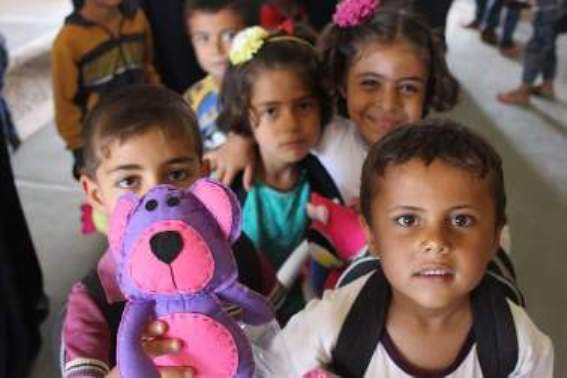 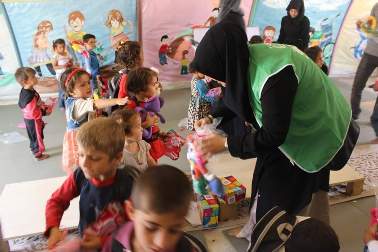 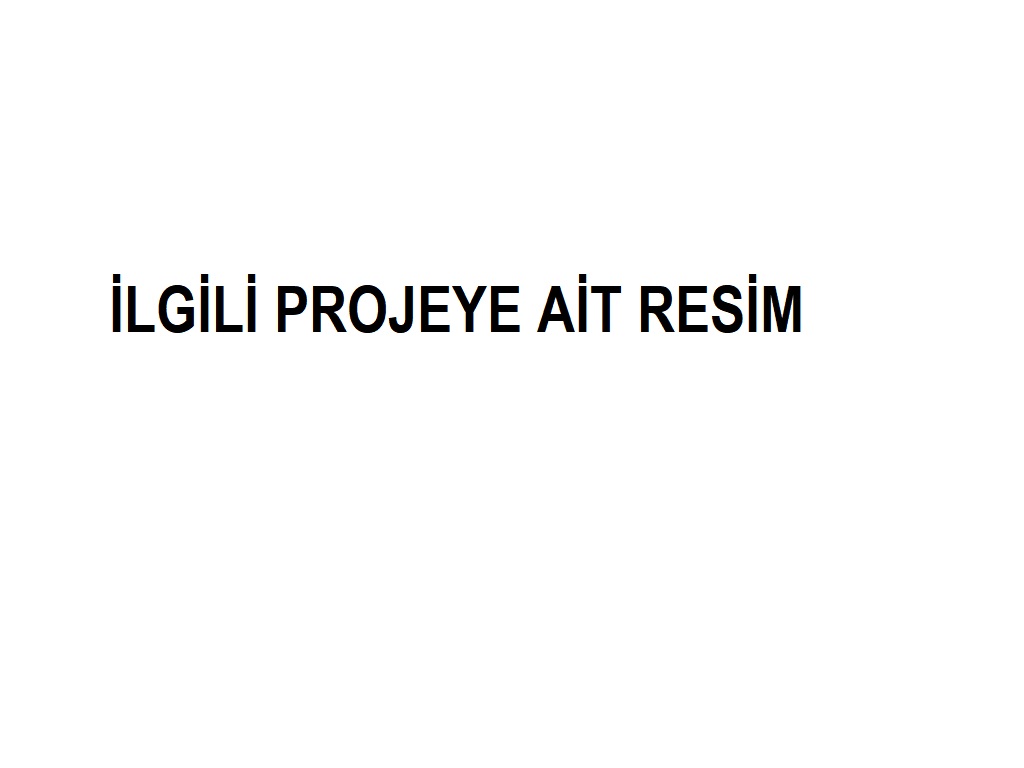 Minik Yüreklere Bayram Olsun
Ramazan Bayramından yaklaşık 15 gün önce gönderilen 2000'e yakın oyuncak bebek İHH aracılığıyla kamplardaki Suriyeli kız ve erkek  çocuklara ulaştı. Ayrıca kursiyerlerimizin el emeğiyle yaptıkları taçlar, oyuncak bebeklerle birlikte kız çocuklarına hediye edildi. Bu küçük bayram hediyeleri karşısında çocukların gözlerindeki mutluluğu görmek her şeye değerdi.
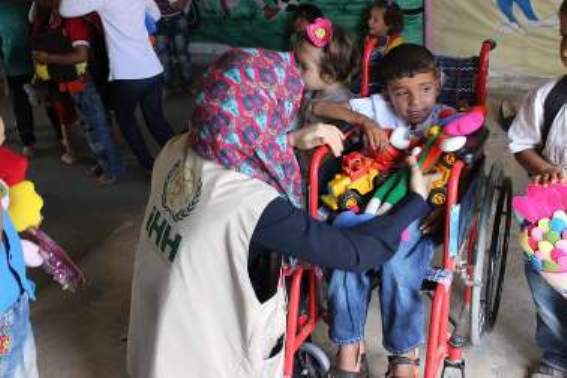 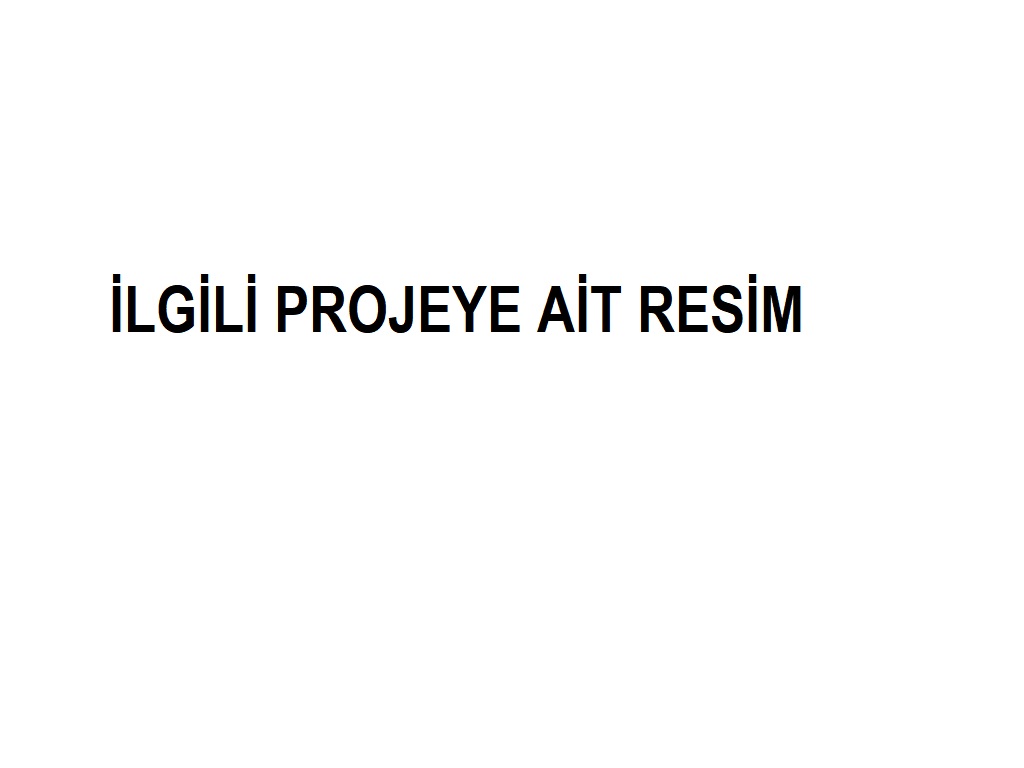 Minik Yüreklere Bayram Olsun
*Projeye ait görsellerin eklenmesinden sonra buraya proje hedefleri, projeden alınan geri 
Dönüt, projenin verimliliği konusundaki düşünlerinizi bu pragrafa yazabilirsiniz
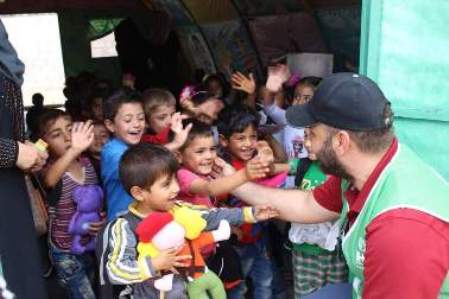 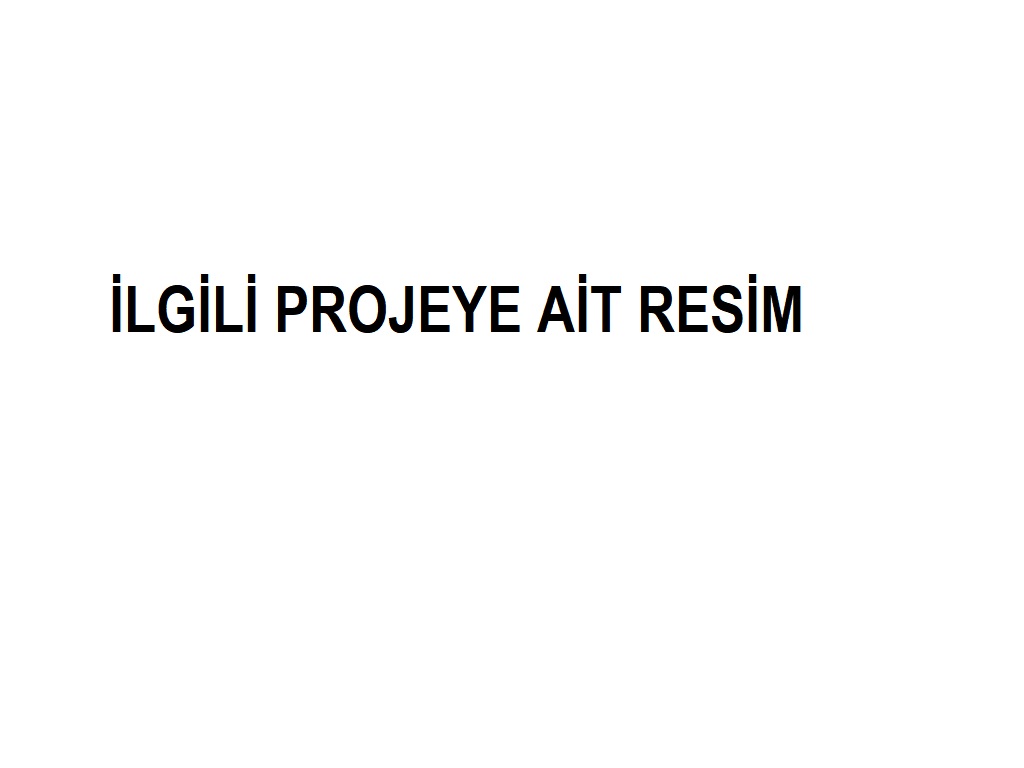 Minik Yüreklere Bayram Olsun
*Projeye ait görsellerin eklenmesinden sonra buraya proje hedefleri, projeden alınan geri 
Dönüt, projenin verimliliği konusundaki düşünlerinizi bu pragrafa yazabilirsiniz
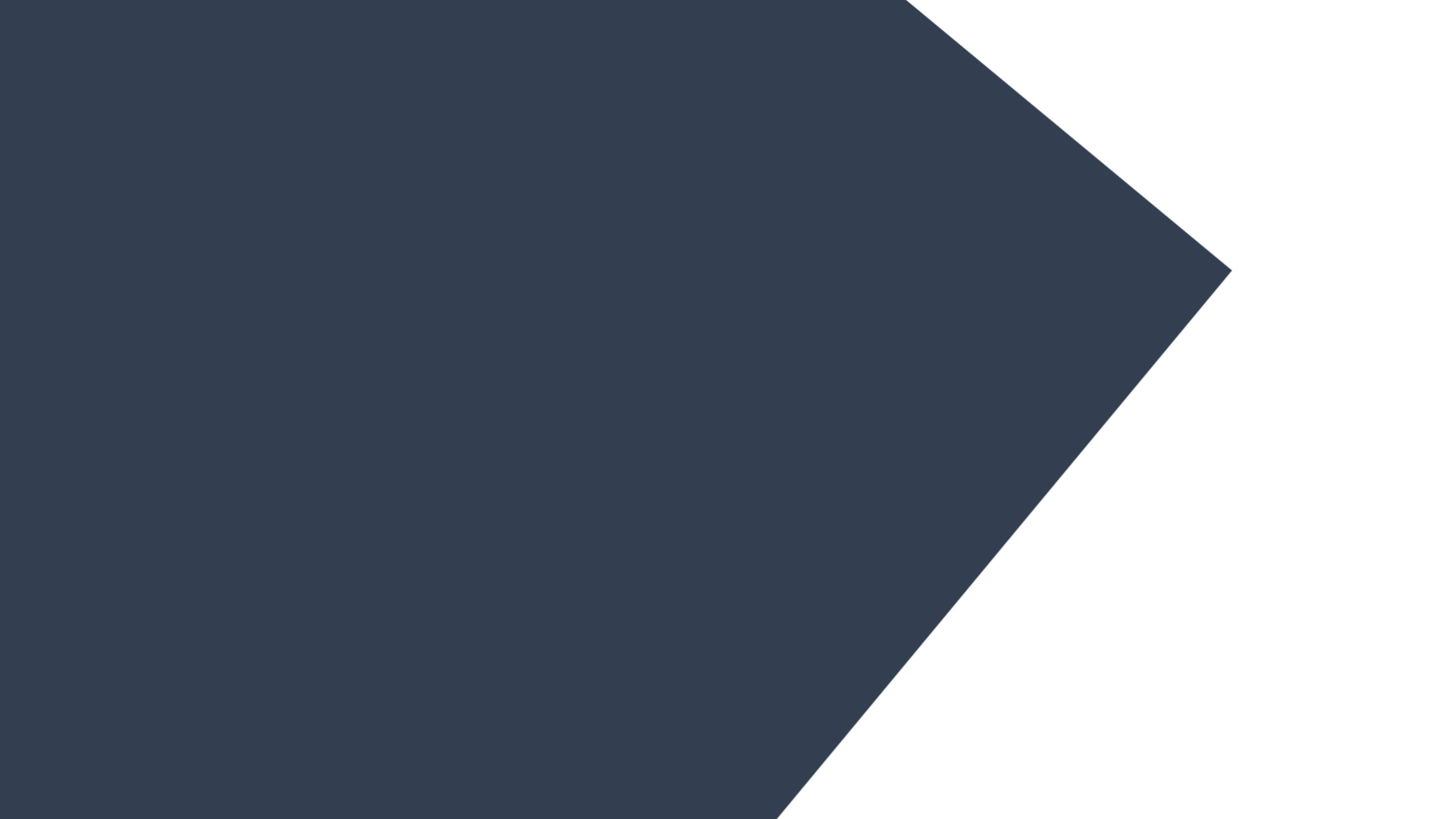 Kurumun Sorunları
Kurum Binası İle İlgili Sorunlar
Öğretmen veya Yönetici Eksikliği-Fazlalığı
Diğer Personelin Sayısı İle İlgili Sorunlar
Kurumun Diğer Sorunları
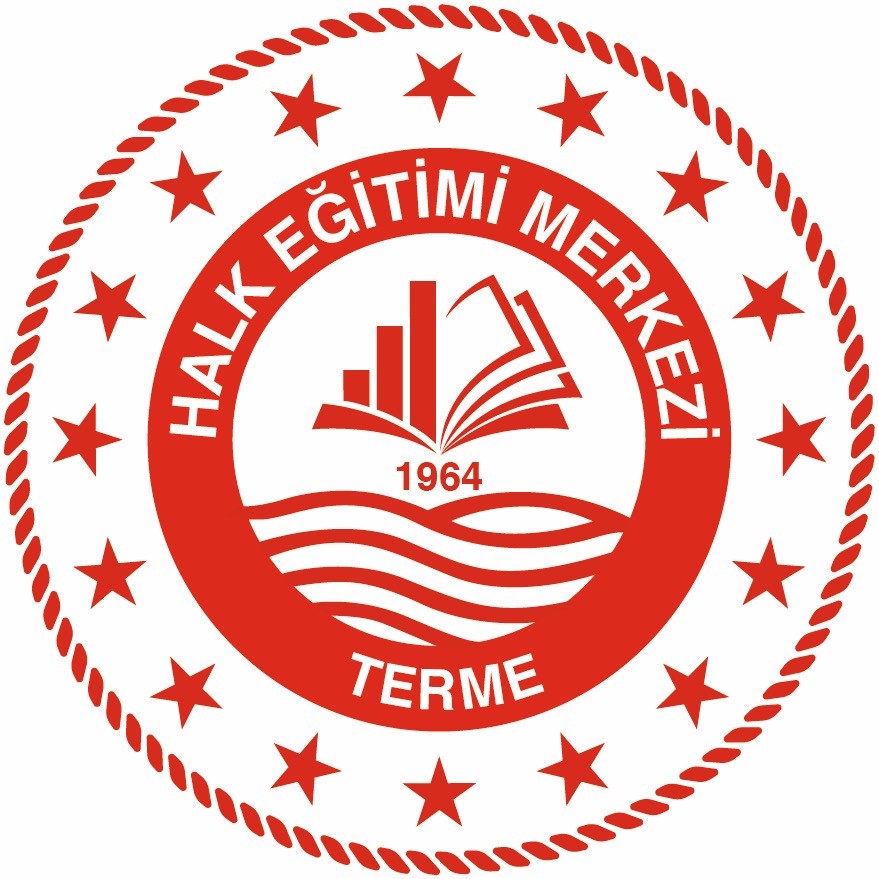 Kurum Binası İle İlgili Sorunlar
Kurum Binası İle İlgili Sorunlar
	Kurumumuzun hizmet verdiği 2 bina bulunmaktadır. Destekleme ve Yetiştirme Kurslarımızı yaptığımız binanın uzun yıllar meslek yüksek okulu ile Terme İmam-Hatip Ortaokulu olarak kullanılması nedeni ile fiziki durumu oldukça yıpranmıştır. ZEMİN DÖŞEME-İÇ VE DIŞ BOYA-PERSONEL LAVABOLARI-KAPILAR acil olarak tadilat gerektirmektedir.
	Binanın arkasından geçen Terme Irmağı yatak duvarının eğilmesi binanın zeminin kaymasına neden olmaktadır.Bina duvarlarında çatlaklar belirmiştir.

	Merkez binamız halk eğitim faaliyetlerinin düzenli ve gelişen çağın gereklerini karşılamakta yetersiz kalmaktadır. Atölye alanları yetersiz ve çok küçüktür.
Öğretmen veya Yönetici Eksikliği-Fazlalığı
Öğretmen veya Yönetici Eksikliği-Fazlalığı
	
	Her geçen  gün artan iş yüküne karşı idareci norm belirlenmesinde ilçe nüfusu kriteri getirilmesi sonucu 4 müdür yrd. normu olan merkezimizde 2019 yılı itibari ile 2 norma düşmüştür.

	Öğretmen normları bakanlıkça belirlenmesi özellikle destekleme ve yetiştirme kurslarında nitelikli ve devamlı öğretmen istihdamında zorluklarla karşılaşmamıza neden olmaktadır.
	
	Hayat boyu öğrenme Kurumları Yönetmeliğinin usta öğretici görevlendirme ile ilgili esasları nitelikli ücretli öğretmen görevlendirmelerinde sorunlar oluşturmaktadır.
Diğer Personelin Sayısı İle İlgili Sorunlar
Diğer Personelin Sayısı İle İlgili Sorunlar

 	2 farklı binamız olduğundan yardımcı personel yetersizliği yaşıyoruz. İdari binamızdaki yardımcı personel sayısı yeterliyken Destekleme ve Yetiştirme Kurslarımızın devam ettiği binamızda alanın genişliği, kursiyer yoğunluğu vb. nedenlerden dolayı personelimiz yetersiz kalmaktadır.
Kurumun Diğer Sorunları
Kurumun Diğer Sorunları
	*Temrinlik malzeme gideri sıkıntısından dolayı açılamamaktadır.
	*Sanayi, inşaat ve otomotiv gibi alanlarda atölyemiz ve uygun ekipmanımız olmadığından kurs açılamamaktadır.

	*Giyim kurslarında pek fazla yaşanmasa da el sanatları ve ev mefruşatı alanlarındaki kursların malzemeleri oldukça pahalı olduğundan bu alanlardaki kurslarımıza talep de azalmaktadır.